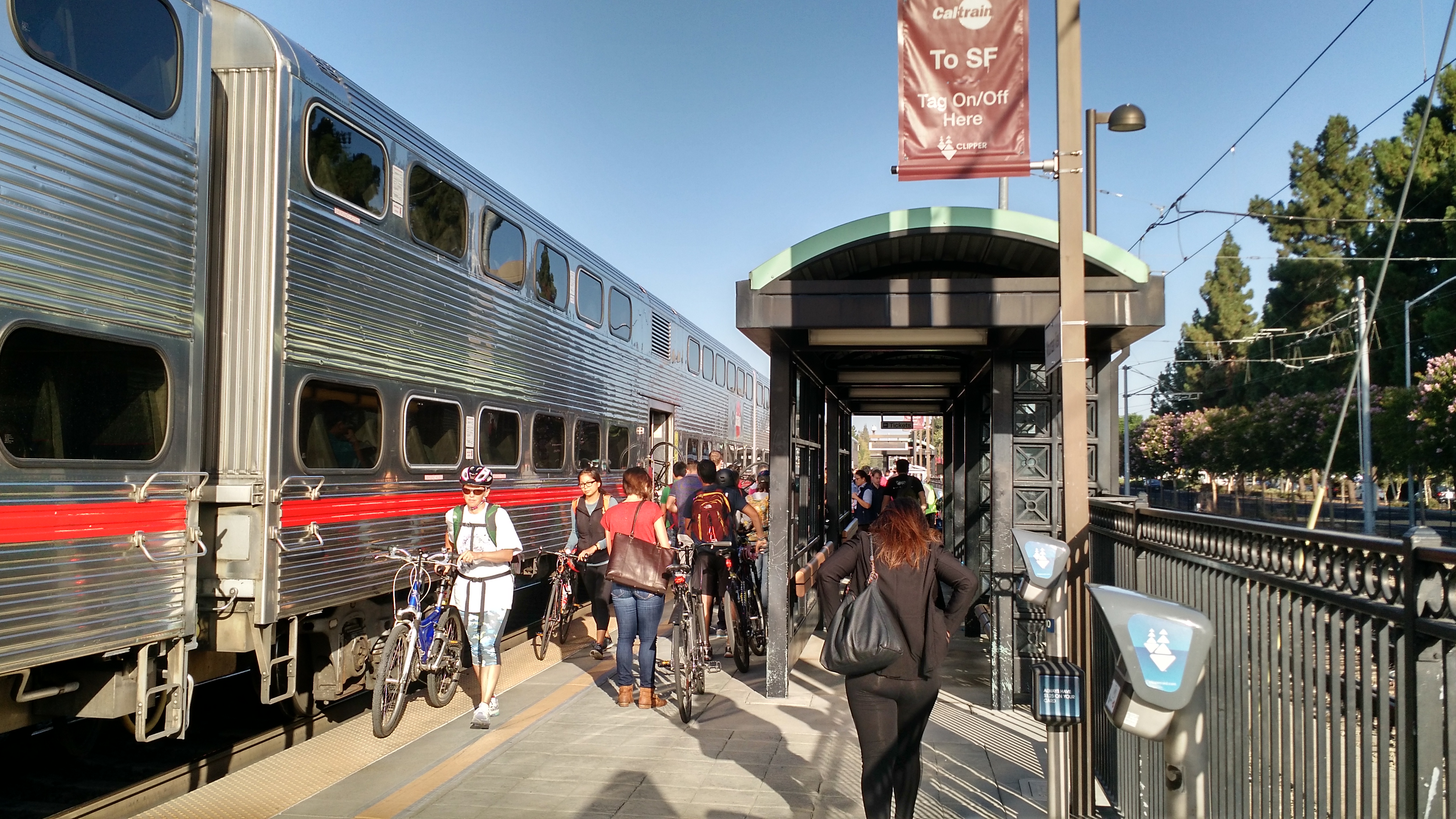 Connecting Palo Alto: Rail ProgramMaster List of Ideas – Initial Screening
City Council
May 14, 2018
Connecting Palo Alto – 2017 and early 2018
Connecting Palo Alto website www.cityofpaloalto.org/connectingpaloalto
On-line questionnaire with 800 responses
Held 2 Community Workshops, with 228 attendees
Held 4 Community Roundtables, with 381 attendees
Held 14 Rail Committee meetings
Collected 83 public comments / inquiries
Built a database of interested stakeholders
Produced Connecting Palo Alto e-newsletter
Posted extensively on social media
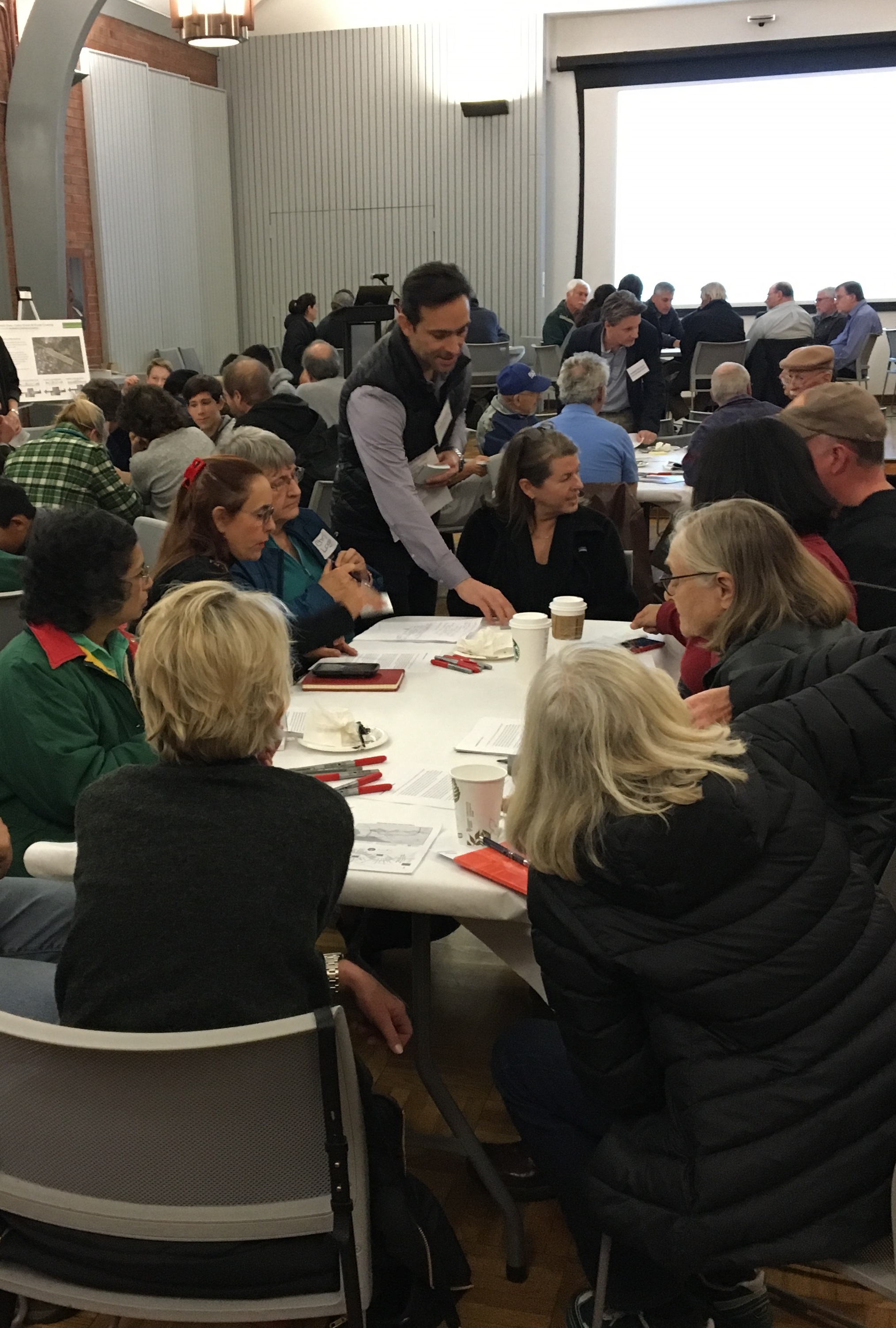 Connecting Palo Alto – Moving Forward
Connecting Palo Alto – Mission for 2018
4 - 8 Alternatives for Study (June)
34 Ideas
Initial Screening of 34 Ideas 
(Began in March)
1 Preferred Solution (December)
WE ARE HERE
Potential Changes to Existing Crossings
INTERSECTIONS
Charleston		Meadow
Churchill		Palo Alto
No Build / Do Nothing
Road Under Rail





Road Over Rail




    

Hybrids
Closure
Rail Under Road
Rail Over Road
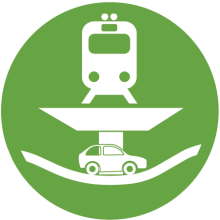 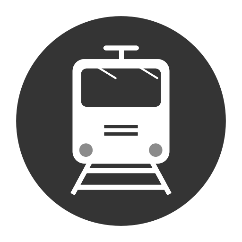 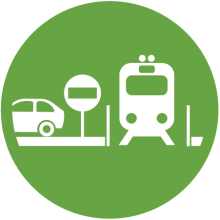 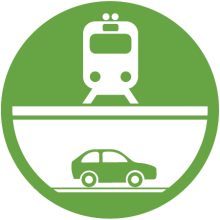 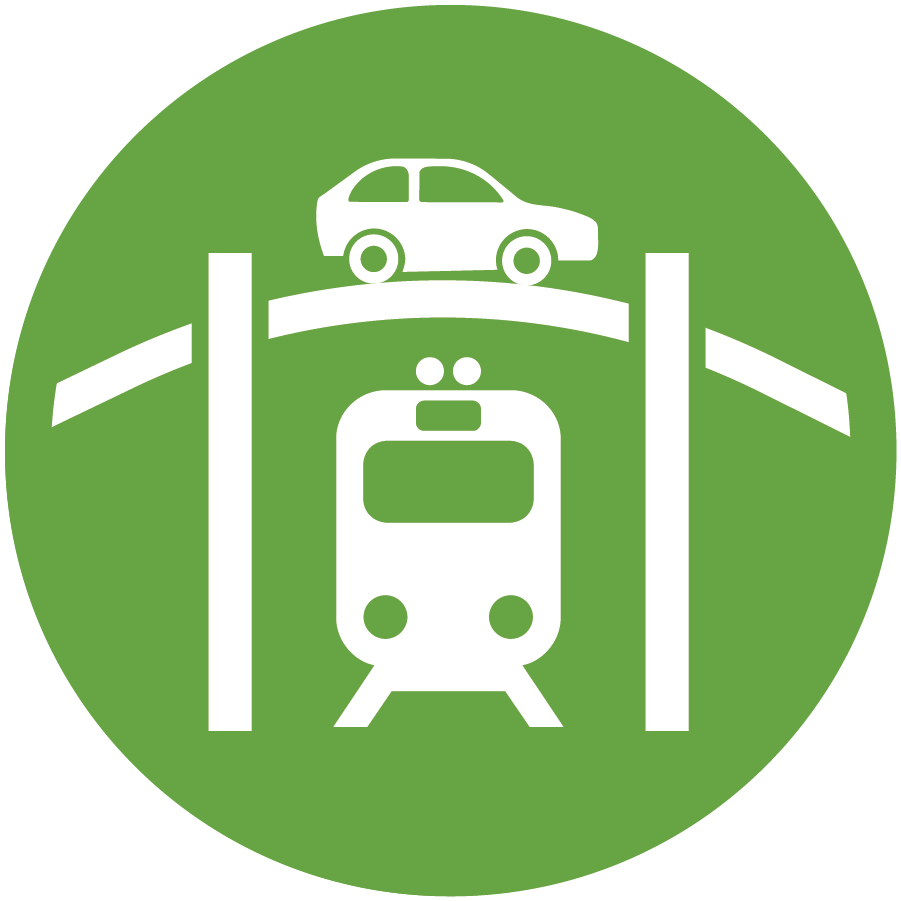 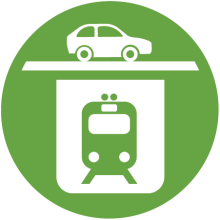 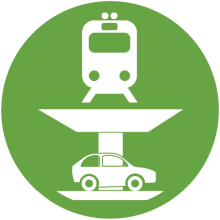 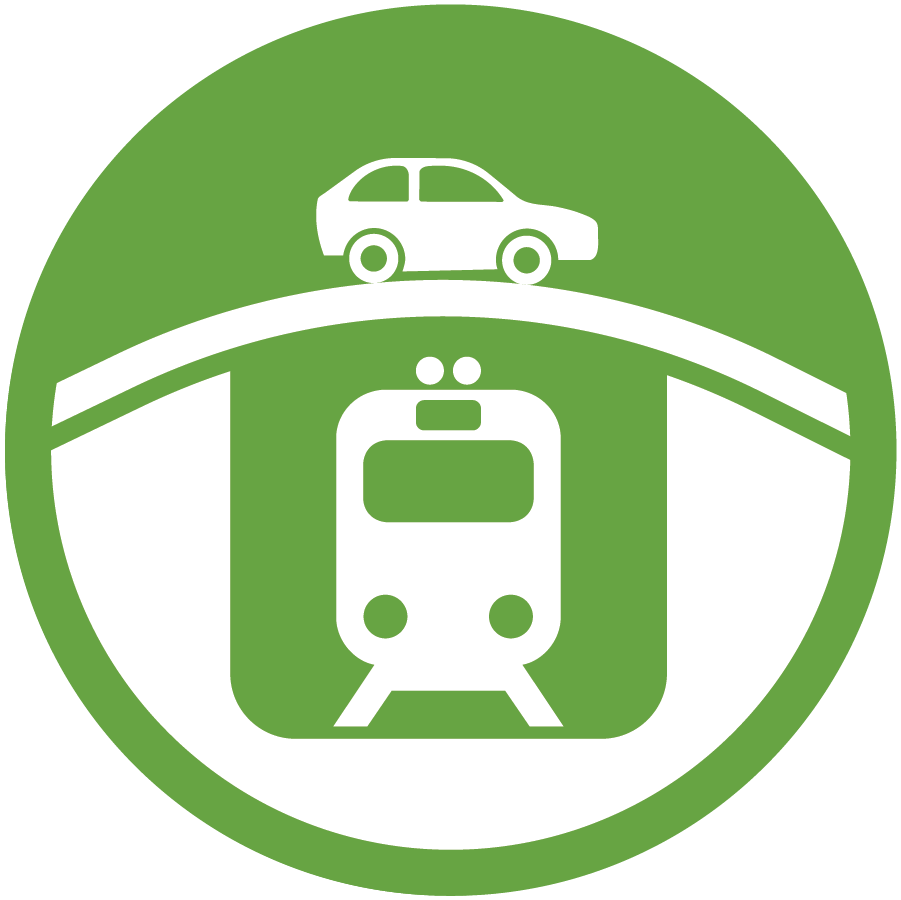 Alma Below Grade
Alma at Grade
Closed to Vehicles Only; Pedestrians & Bicycles OK
Closed to All Traffic
Independent of Alma
Connects to Alma
Master List of 34 Ideas from Community Meetings
Refining Process for Decisions
Tier 1 Criteria:  Most Important
East-West connectivity:  facilitate movement across the corridor for all modes of transportation 
Traffic congestion:  reduce delay and congestion for automobile traffic at rail crossings
Ped/Bike circulation:  provide clear and safe routes for pedestrians and bicyclists seeking to cross the rail corridor, separate from automobile traffic
Rail operations:  support continued rail operations and Caltrain service improvements
Cost: finance with feasible funding sources

Tier 2 Criteria:  Also Important
Environmental impacts:  reduce rail noise and vibration along the corridor
Environmental impacts:  minimize visual changes along the rail corridor
Local access:  maintain or improve access to neighborhoods, parks, schools and other destinations along the corridor while reducing regional traffic on neighborhood streets 
Cost:  minimize right-of-way acquisition by eminent domain
Construction:  minimize disruption and the duration of construction
Technical
Financial
Adopted by City Council September 6, 2017
Property
Construction
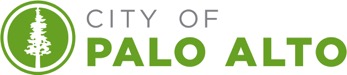 [Speaker Notes: Council has adopted framework for evaluating alternatives, with specific criteria

Rather than review them individually, note major categories
Technical – functionality, intentional as well as unintended
Financial – cost can determine feasible or not, as well as options to fund
Property – again one line, but can determine feasibility given community impact of property acquisitions 
Construction – fully understanding the impact of construction, including relocating Caltrain, noise, disruption, loss of trees and access]
Evaluation Criteria with Sample Ideas
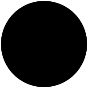 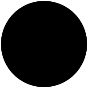 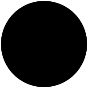 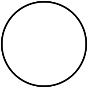 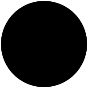 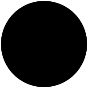 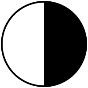 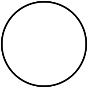 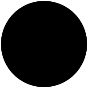 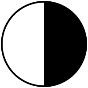 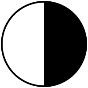 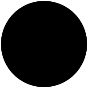 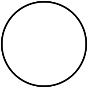 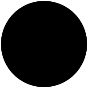 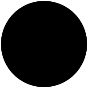 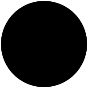 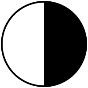 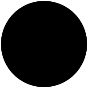 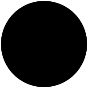 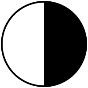 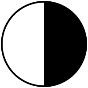 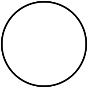 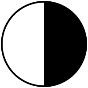 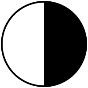 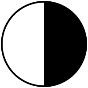 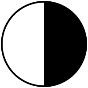 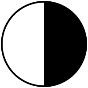 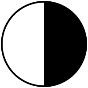 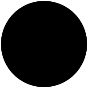 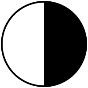 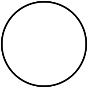 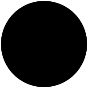 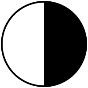 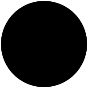 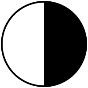 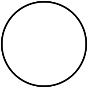 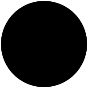 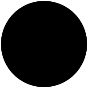 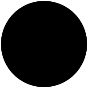 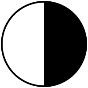 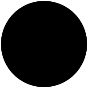 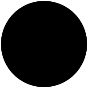 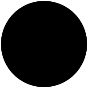 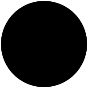 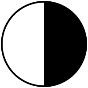 ✔  =  Feasible
 X  =  Possibly Feasible
 X  =  Not Feasible
Standard Scoring:
=  Highest weight
=  Middle weight
=  Lowest weight
Fatal Flaw Scoring:
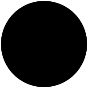 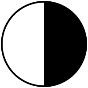 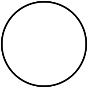 Initial Screening Process
34 Ideas

18 Ideas identified for potential early elimination due to:
Funding Feasibility Fatal Flaw
Constructability Fatal Flaw
16 Ideas 

Presented to Rail Committee (3/21)
and TAC
4 Ideas identified for elimination
6 Ideas combined into 3
1 Idea added per TAC feedback
10 Ideas

Presented to Rail Committee (4/18) 
2 Ideas Modified
3 Ideas Removed
3 Ideas Added
10 Rail Committee Recommended Ideas
Master List of 34 Ideas – Initial Screening
Master List of Ideas – Funding Feasibility Fatal Flaw
Master List of Ideas – Constructability Fatal Flaw
Results of Initial Screening = 16 Ideas
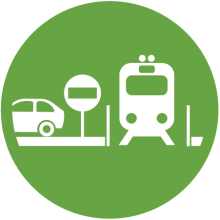 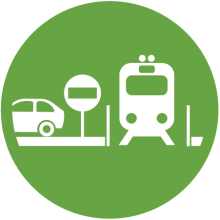 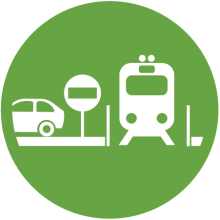 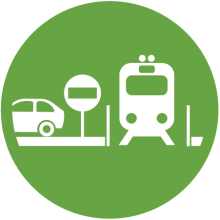 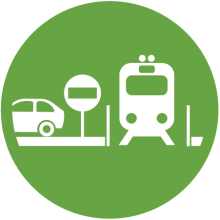 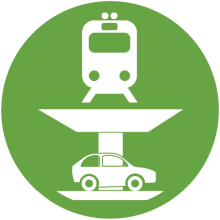 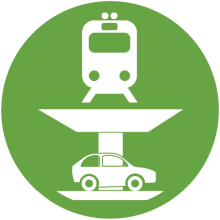 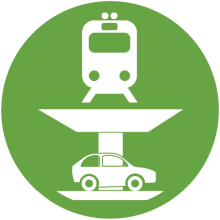 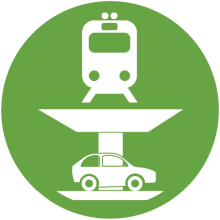 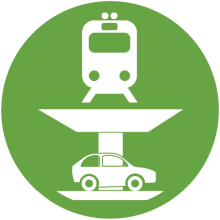 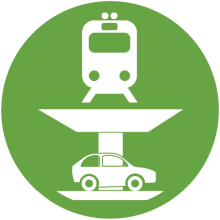 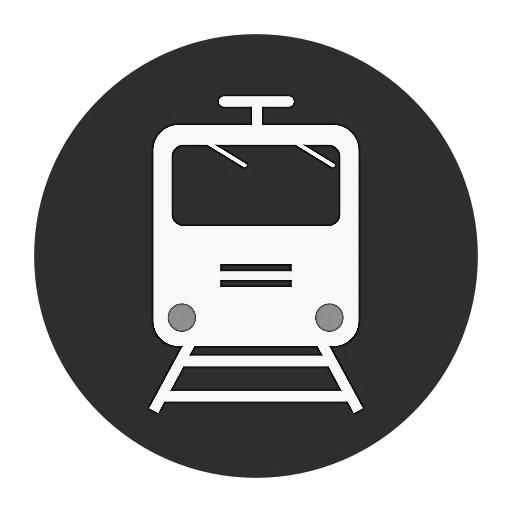 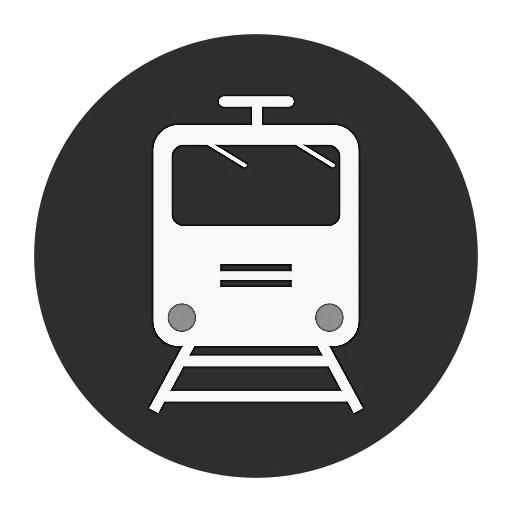 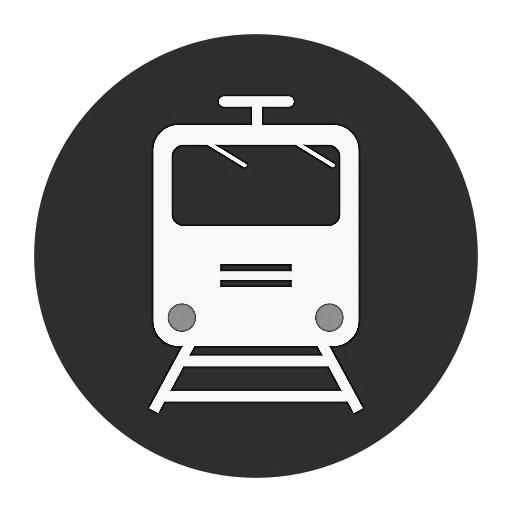 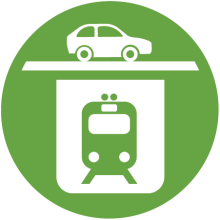 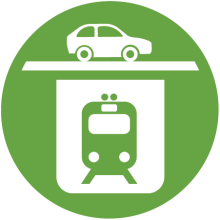 [Speaker Notes: Abbreviations
CAE – Close Churchill Ave. crossing, widen existing Embarcadero Rd. undercrossing
CAH – Churchill Ave. crossing with roadway under railroad Hybrid
CAN – Churchill Ave. crossing with No grade separation. Implement minor safety improvements
CAS − Close Churchill Ave. crossing, build bike/ped crossing near planned Seale Ave. bike boulevard to connect to Peers Park and Stanford Ave. bike boulevard
CRH − Charleston Rd. crossing with Hybrid (maintain connection b/w Charleston Rd. and Alma St.)
MCH − Meadow Dr. and Charleston Rd. crossings with roadway under rail Hybrid
MCL − Meadow Dr. and Charleston Rd crossings with roadway under rail Hybrid; new hybrid bike/ped path under rail near Loma Verde Ave.
MCT − Meadow Dr. to Charleston Rd Trench; Alma St. not within trench (maintain connections between Meadow Dr. and Charleston Rd.)
MCX − Close Meadow Dr. crossing; Railroad under roadway trench at Charleston Rd.; Alma St not (X) in trench (maintain connection b/w Meadow Dr. and Charleston Rd.)
MDH − Meadow Dr. crossing with roadway under railroad Hybrid (maintain connection b/w Meadow Dr. & Alma St.)
MDL − Close Meadow Dr. crossing, build bike/ped crossing near Loma Verde Ave. to connect to planned Matadero Ave. bike boulevard
MDN − Meadow Dr. crossing with No grade separation; implement safety improvements
PAH − Continue proposed Menlo Park Hybrid across San Francisquito Creek and Palo Alto Ave. on a viaduct structure
PAN − Palo Alto Ave. crossing with No grade separation; implement safety improvements (quad-gates and wayside horns) with the goal of making a quiet zone
PCE − Palo Alto Ave. crossing Closed; build Everett Ave. bike/ped undercrossing
PCU − Palo Alto Ave. crossing Closed; widen University Ave. roadway undercrossing]
Options for Initial Screening - Keep No Builds?
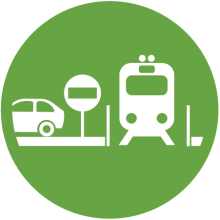 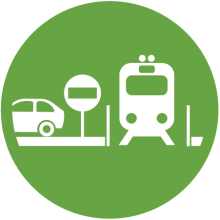 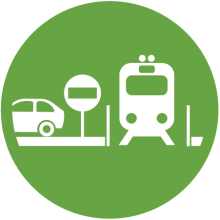 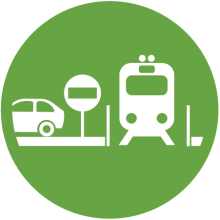 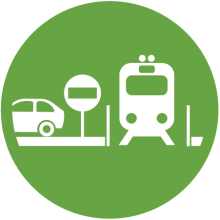 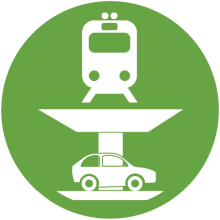 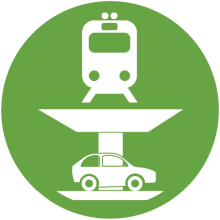 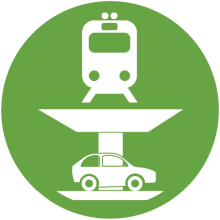 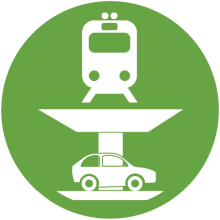 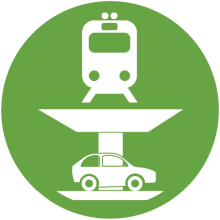 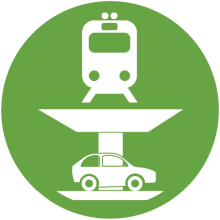 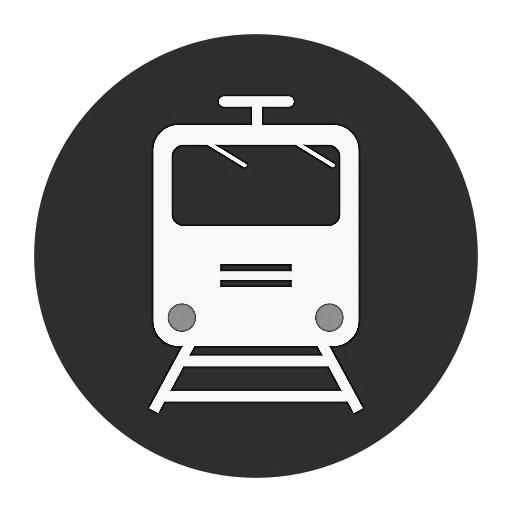 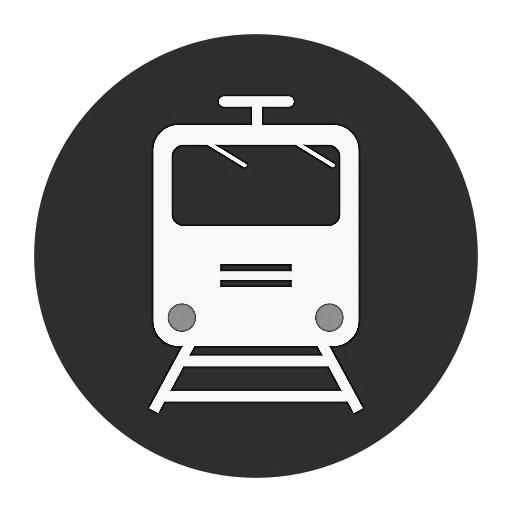 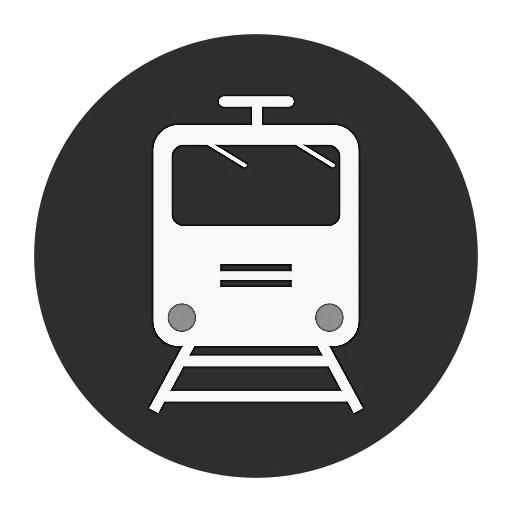 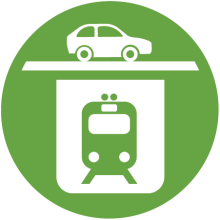 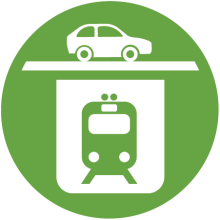 No Build Options may not be realistic or feasible, but CEQA requires them to be considered
[Speaker Notes: Abbreviations
CAE – Close Churchill Ave. crossing, widen existing Embarcadero Rd. undercrossing
CAH – Churchill Ave. crossing with roadway under railroad Hybrid
CAN – Churchill Ave. crossing with No grade separation. Implement minor safety improvements
CAS − Close Churchill Ave. crossing, build bike/ped crossing near planned Seale Ave. bike boulevard to connect to Peers Park and Stanford Ave. bike boulevard
CRH − Charleston Rd. crossing with Hybrid (maintain connection b/w Charleston Rd. and Alma St.)
MCH − Meadow Dr. and Charleston Rd. crossings with roadway under rail Hybrid
MCL − Meadow Dr. and Charleston Rd crossings with roadway under rail Hybrid; new hybrid bike/ped path under rail near Loma Verde Ave.
MCT − Meadow Dr. to Charleston Rd Trench; Alma St. not within trench (maintain connections between Meadow Dr. and Charleston Rd.)
MCX − Close Meadow Dr. crossing; Railroad under roadway trench at Charleston Rd.; Alma St not (X) in trench (maintain connection b/w Meadow Dr. and Charleston Rd.)
MDH − Meadow Dr. crossing with roadway under railroad Hybrid (maintain connection b/w Meadow Dr. & Alma St.)
MDL − Close Meadow Dr. crossing, build bike/ped crossing near Loma Verde Ave. to connect to planned Matadero Ave. bike boulevard
MDN − Meadow Dr. crossing with No grade separation; implement safety improvements
PAH − Continue proposed Menlo Park Hybrid across San Francisquito Creek and Palo Alto Ave. on a viaduct structure
PAN − Palo Alto Ave. crossing with No grade separation; implement safety improvements (quad-gates and wayside horns) with the goal of making a quiet zone
PCE − Palo Alto Ave. crossing Closed; build Everett Ave. bike/ped undercrossing
PCU − Palo Alto Ave. crossing Closed; widen University Ave. roadway undercrossing]
Options for Initial Screening – Remove Unnecessary
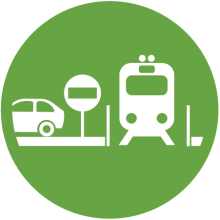 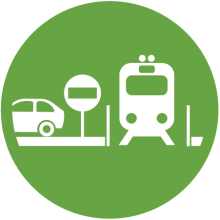 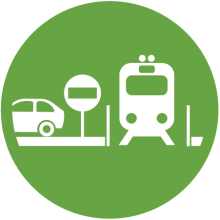 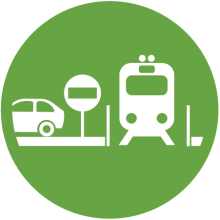 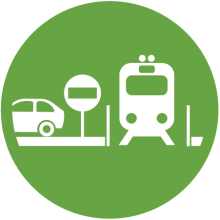 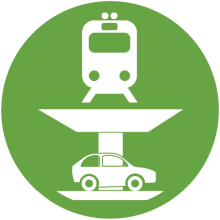 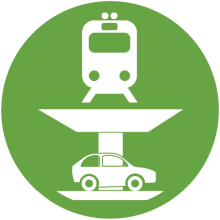 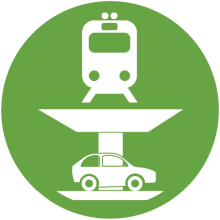 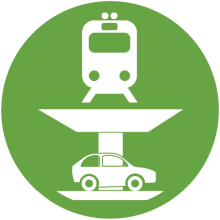 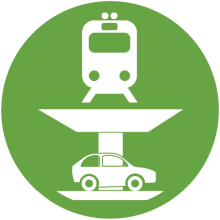 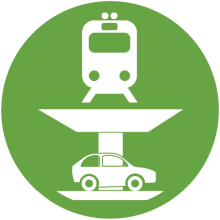 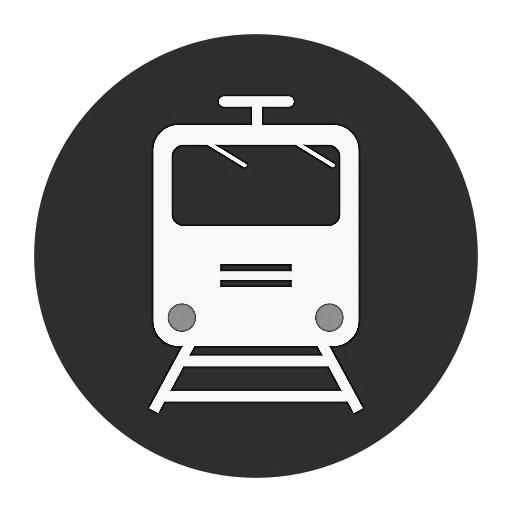 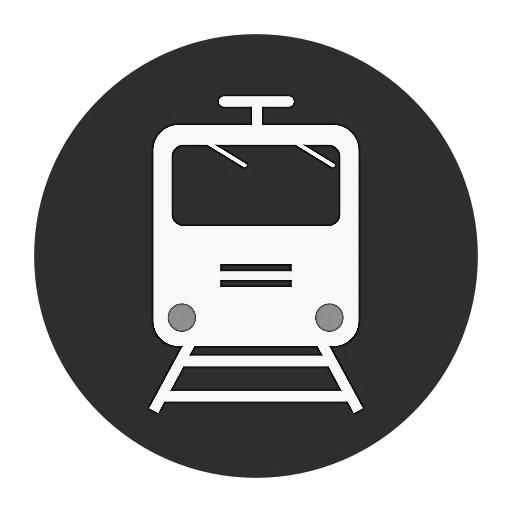 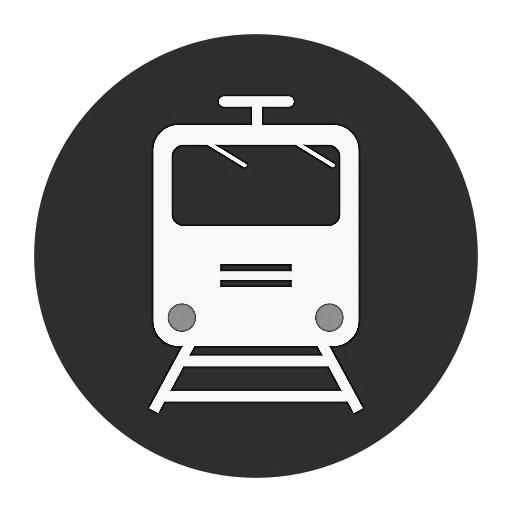 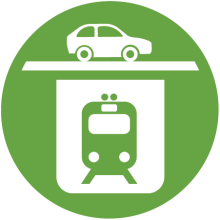 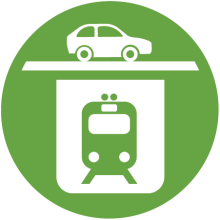 No design benefit compared to MCT. A 2% grade is still required south of Charleston Rd.
[Speaker Notes: Abbreviations
CAE – Close Churchill Ave. crossing, widen existing Embarcadero Rd. undercrossing
CAH – Churchill Ave. crossing with roadway under railroad Hybrid
CAN – Churchill Ave. crossing with No grade separation. Implement minor safety improvements
CAS − Close Churchill Ave. crossing, build bike/ped crossing near planned Seale Ave. bike boulevard to connect to Peers Park and Stanford Ave. bike boulevard
CRH − Charleston Rd. crossing with Hybrid (maintain connection b/w Charleston Rd. and Alma St.)
MCH − Meadow Dr. and Charleston Rd. crossings with roadway under rail Hybrid
MCL − Meadow Dr. and Charleston Rd crossings with roadway under rail Hybrid; new hybrid bike/ped path under rail near Loma Verde Ave.
MCT − Meadow Dr. to Charleston Rd Trench; Alma St. not within trench (maintain connections between Meadow Dr. and Charleston Rd.)
MCX − Close Meadow Dr. crossing; Railroad under roadway trench at Charleston Rd.; Alma St not (X) in trench (maintain connection b/w Meadow Dr. and Charleston Rd.)
MDH − Meadow Dr. crossing with roadway under railroad Hybrid (maintain connection b/w Meadow Dr. & Alma St.)
MDL − Close Meadow Dr. crossing, build bike/ped crossing near Loma Verde Ave. to connect to planned Matadero Ave. bike boulevard
MDN − Meadow Dr. crossing with No grade separation; implement safety improvements
PAH − Continue proposed Menlo Park Hybrid across San Francisquito Creek and Palo Alto Ave. on a viaduct structure
PAN − Palo Alto Ave. crossing with No grade separation; implement safety improvements (quad-gates and wayside horns) with the goal of making a quiet zone
PCE − Palo Alto Ave. crossing Closed; build Everett Ave. bike/ped undercrossing
PCU − Palo Alto Ave. crossing Closed; widen University Ave. roadway undercrossing]
Options for Initial Screening – Combine Adjacent
No design benefit to closing Meadow without addressing Charleston Rd.
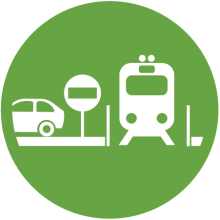 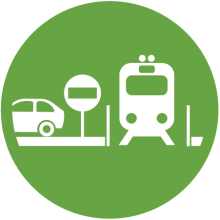 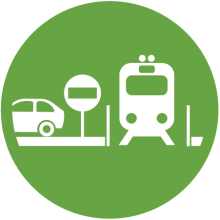 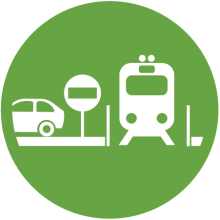 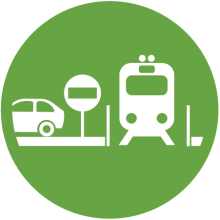 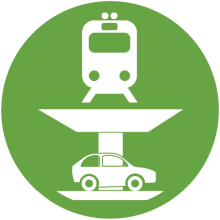 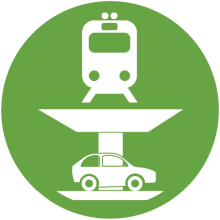 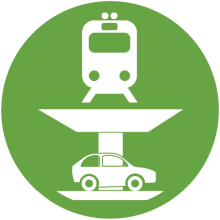 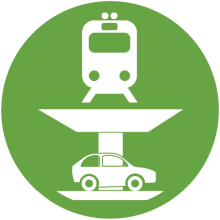 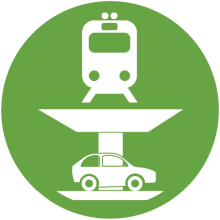 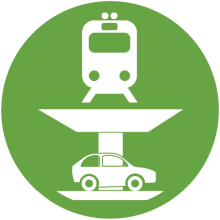 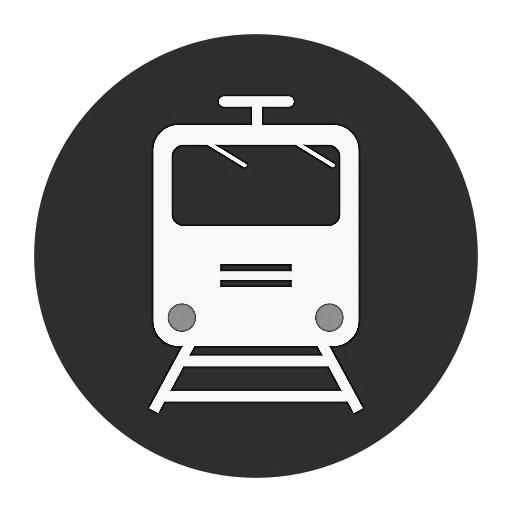 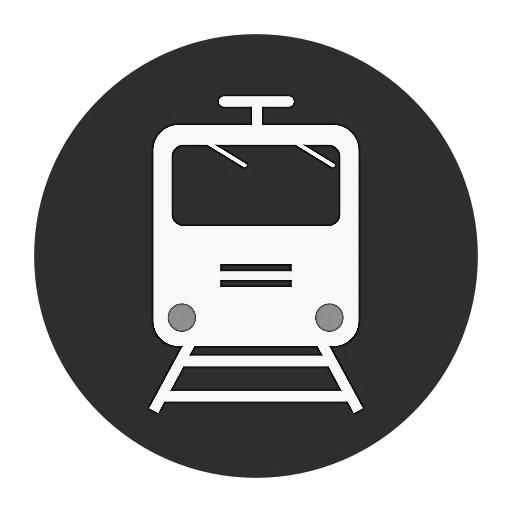 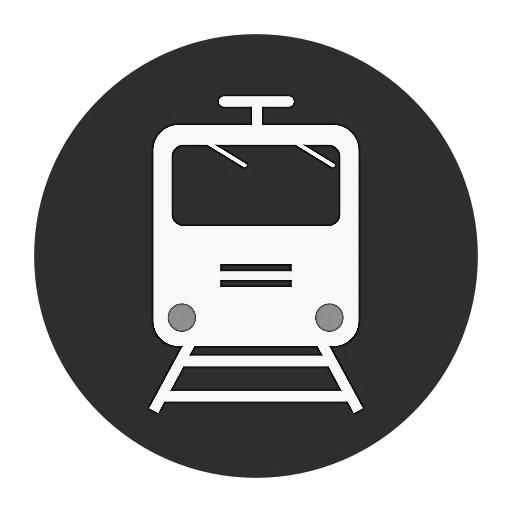 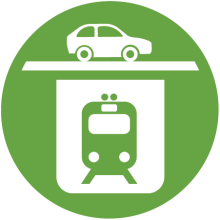 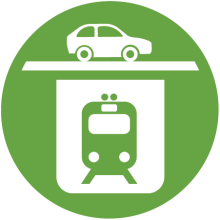 No design benefit when compared to hybrid option that includes both Meadow Dr. and Charleston Rd.
No design benefit when compared to hybrid option that includes both Meadow Dr. and Charleston Rd.
[Speaker Notes: Abbreviations
CAE – Close Churchill Ave. crossing, widen existing Embarcadero Rd. undercrossing
CAH – Churchill Ave. crossing with roadway under railroad Hybrid
CAN – Churchill Ave. crossing with No grade separation. Implement minor safety improvements
CAS − Close Churchill Ave. crossing, build bike/ped crossing near planned Seale Ave. bike boulevard to connect to Peers Park and Stanford Ave. bike boulevard
CRH − Charleston Rd. crossing with Hybrid (maintain connection b/w Charleston Rd. and Alma St.)
MCH − Meadow Dr. and Charleston Rd. crossings with roadway under rail Hybrid
MCL − Meadow Dr. and Charleston Rd crossings with roadway under rail Hybrid; new hybrid bike/ped path under rail near Loma Verde Ave.
MCT − Meadow Dr. to Charleston Rd Trench; Alma St. not within trench (maintain connections between Meadow Dr. and Charleston Rd.)
MCX − Close Meadow Dr. crossing; Railroad under roadway trench at Charleston Rd.; Alma St not (X) in trench (maintain connection b/w Meadow Dr. and Charleston Rd.)
MDH − Meadow Dr. crossing with roadway under railroad Hybrid (maintain connection b/w Meadow Dr. & Alma St.)
MDL − Close Meadow Dr. crossing, build bike/ped crossing near Loma Verde Ave. to connect to planned Matadero Ave. bike boulevard
MDN − Meadow Dr. crossing with No grade separation; implement safety improvements
PAH − Continue proposed Menlo Park Hybrid across San Francisquito Creek and Palo Alto Ave. on a viaduct structure
PAN − Palo Alto Ave. crossing with No grade separation; implement safety improvements (quad-gates and wayside horns) with the goal of making a quiet zone
PCE − Palo Alto Ave. crossing Closed; build Everett Ave. bike/ped undercrossing
PCU − Palo Alto Ave. crossing Closed; widen University Ave. roadway undercrossing]
Options for Initial Screening – Merge Overlapping
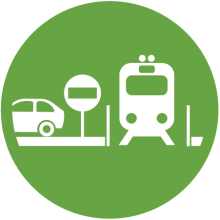 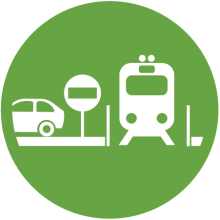 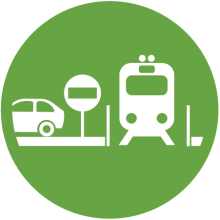 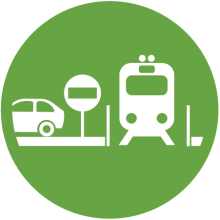 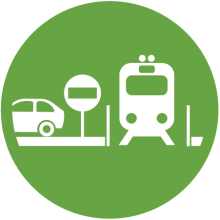 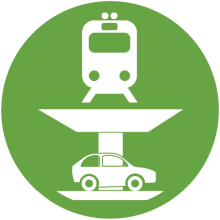 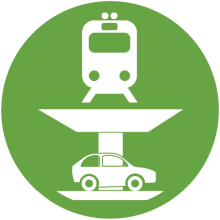 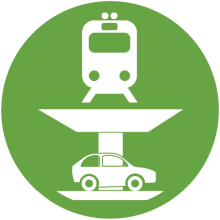 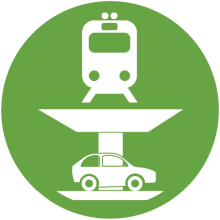 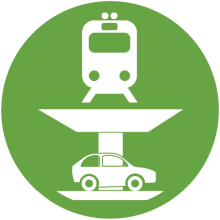 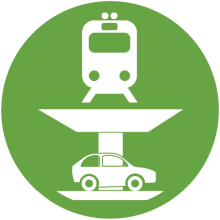 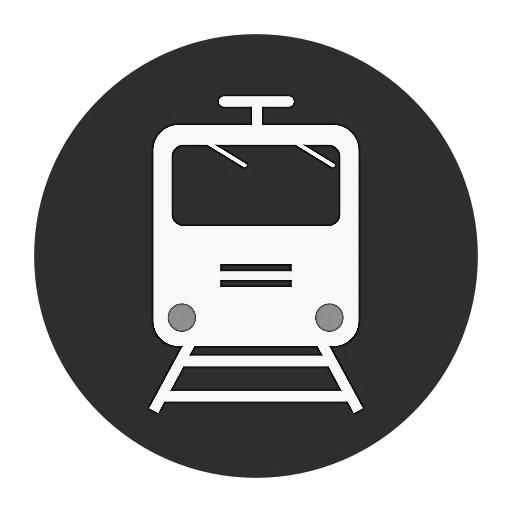 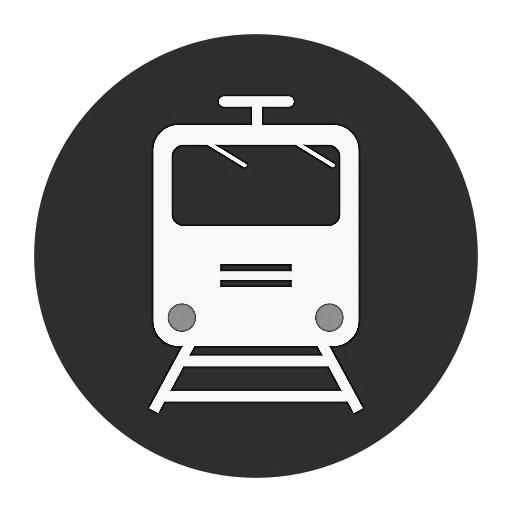 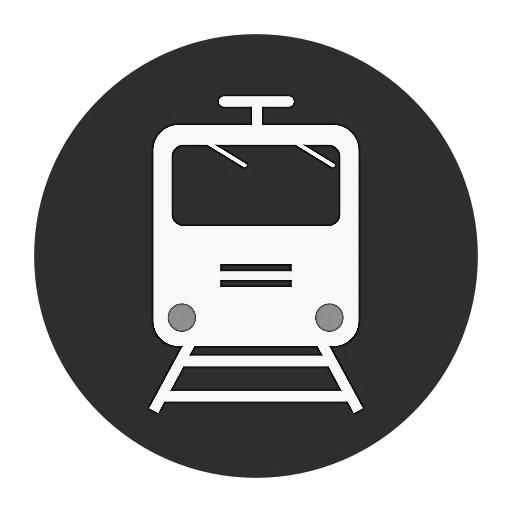 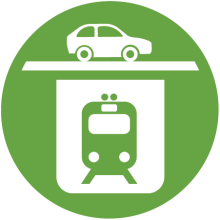 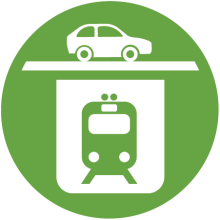 Merge MCH with MCL - No design benefit compared to MCL
[Speaker Notes: Abbreviations
CAE – Close Churchill Ave. crossing, widen existing Embarcadero Rd. undercrossing
CAH – Churchill Ave. crossing with roadway under railroad Hybrid
CAN – Churchill Ave. crossing with No grade separation. Implement minor safety improvements
CAS − Close Churchill Ave. crossing, build bike/ped crossing near planned Seale Ave. bike boulevard to connect to Peers Park and Stanford Ave. bike boulevard
CRH − Charleston Rd. crossing with Hybrid (maintain connection b/w Charleston Rd. and Alma St.)
MCH − Meadow Dr. and Charleston Rd. crossings with roadway under rail Hybrid
MCL − Meadow Dr. and Charleston Rd crossings with roadway under rail Hybrid; new hybrid bike/ped path under rail near Loma Verde Ave.
MCT − Meadow Dr. to Charleston Rd Trench; Alma St. not within trench (maintain connections between Meadow Dr. and Charleston Rd.)
MCX − Close Meadow Dr. crossing; Railroad under roadway trench at Charleston Rd.; Alma St not (X) in trench (maintain connection b/w Meadow Dr. and Charleston Rd.)
MDH − Meadow Dr. crossing with roadway under railroad Hybrid (maintain connection b/w Meadow Dr. & Alma St.)
MDL − Close Meadow Dr. crossing, build bike/ped crossing near Loma Verde Ave. to connect to planned Matadero Ave. bike boulevard
MDN − Meadow Dr. crossing with No grade separation; implement safety improvements
PAH − Continue proposed Menlo Park Hybrid across San Francisquito Creek and Palo Alto Ave. on a viaduct structure
PAN − Palo Alto Ave. crossing with No grade separation; implement safety improvements (quad-gates and wayside horns) with the goal of making a quiet zone
PCE − Palo Alto Ave. crossing Closed; build Everett Ave. bike/ped undercrossing
PCU − Palo Alto Ave. crossing Closed; widen University Ave. roadway undercrossing]
Options for Initial Screening – Combine Similar
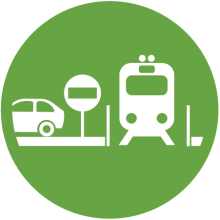 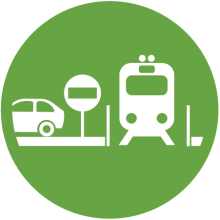 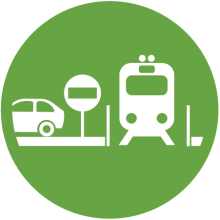 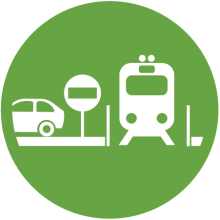 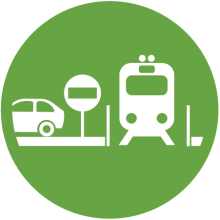 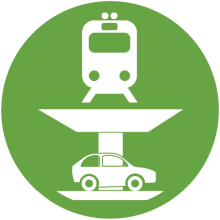 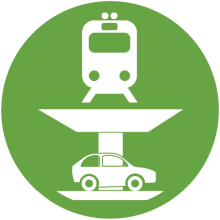 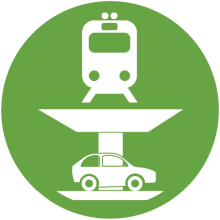 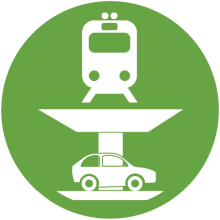 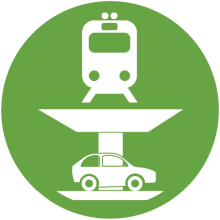 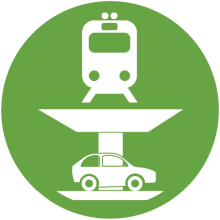 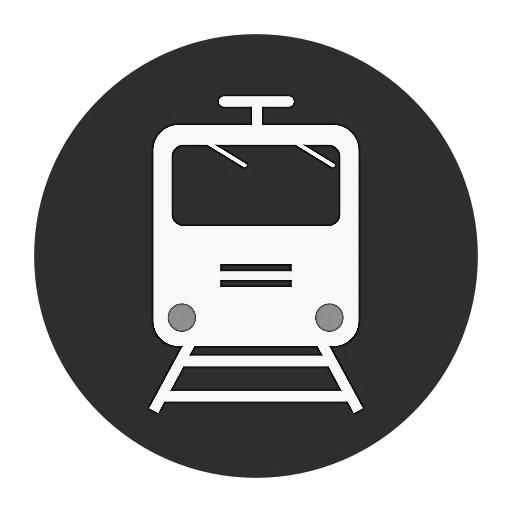 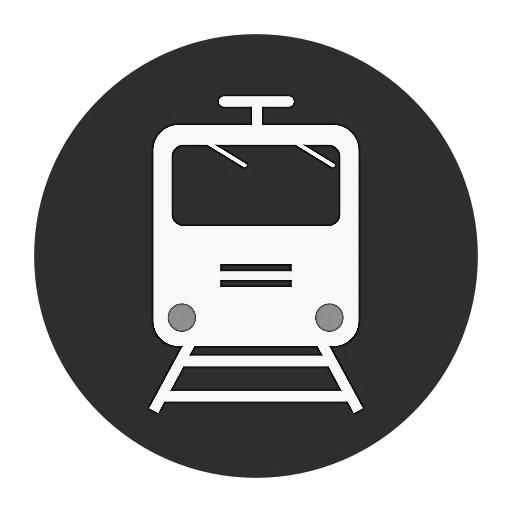 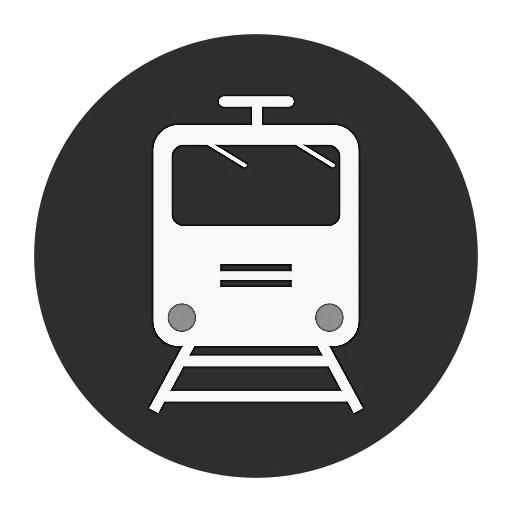 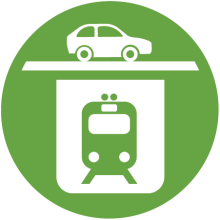 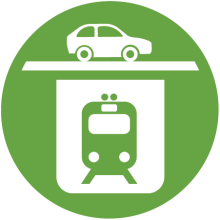 Combine PCE and PCU into PCX, with a list of possible improvement options to choose from
Combine CAE and CAS into CAX, with a list of possible improvement options to choose from
[Speaker Notes: Abbreviations
CAE – Close Churchill Ave. crossing, widen existing Embarcadero Rd. undercrossing
CAH – Churchill Ave. crossing with roadway under railroad Hybrid
CAN – Churchill Ave. crossing with No grade separation. Implement minor safety improvements
CAS − Close Churchill Ave. crossing, build bike/ped crossing near planned Seale Ave. bike boulevard to connect to Peers Park and Stanford Ave. bike boulevard
CRH − Charleston Rd. crossing with Hybrid (maintain connection b/w Charleston Rd. and Alma St.)
MCH − Meadow Dr. and Charleston Rd. crossings with roadway under rail Hybrid
MCL − Meadow Dr. and Charleston Rd crossings with roadway under rail Hybrid; new hybrid bike/ped path under rail near Loma Verde Ave.
MCT − Meadow Dr. to Charleston Rd Trench; Alma St. not within trench (maintain connections between Meadow Dr. and Charleston Rd.)
MCX − Close Meadow Dr. crossing; Railroad under roadway trench at Charleston Rd.; Alma St not (X) in trench (maintain connection b/w Meadow Dr. and Charleston Rd.)
MDH − Meadow Dr. crossing with roadway under railroad Hybrid (maintain connection b/w Meadow Dr. & Alma St.)
MDL − Close Meadow Dr. crossing, build bike/ped crossing near Loma Verde Ave. to connect to planned Matadero Ave. bike boulevard
MDN − Meadow Dr. crossing with No grade separation; implement safety improvements
PAH − Continue proposed Menlo Park Hybrid across San Francisquito Creek and Palo Alto Ave. on a viaduct structure
PAN − Palo Alto Ave. crossing with No grade separation; implement safety improvements (quad-gates and wayside horns) with the goal of making a quiet zone
PCE − Palo Alto Ave. crossing Closed; build Everett Ave. bike/ped undercrossing
PCU − Palo Alto Ave. crossing Closed; widen University Ave. roadway undercrossing]
Options for Initial Screening – Add TAC Suggestion
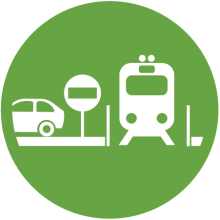 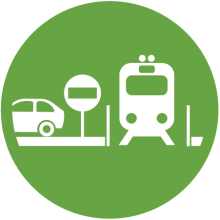 CAX
PCX
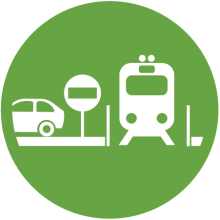 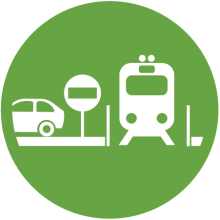 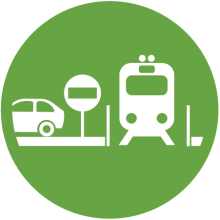 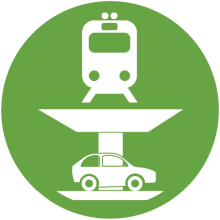 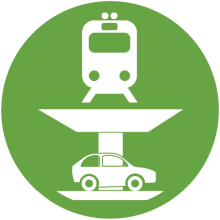 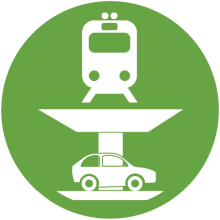 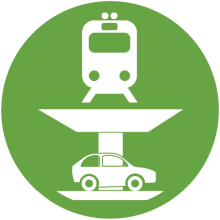 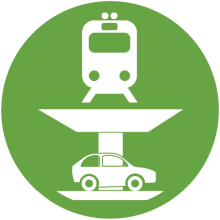 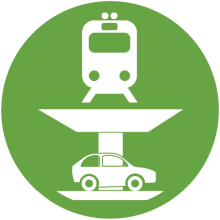 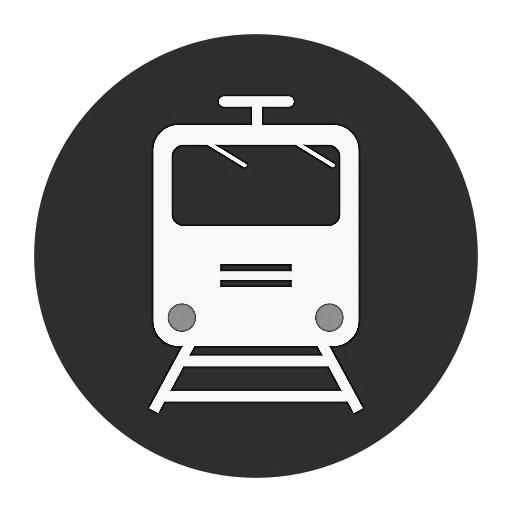 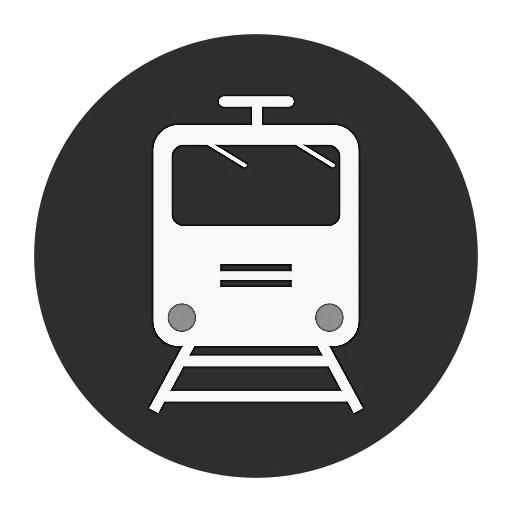 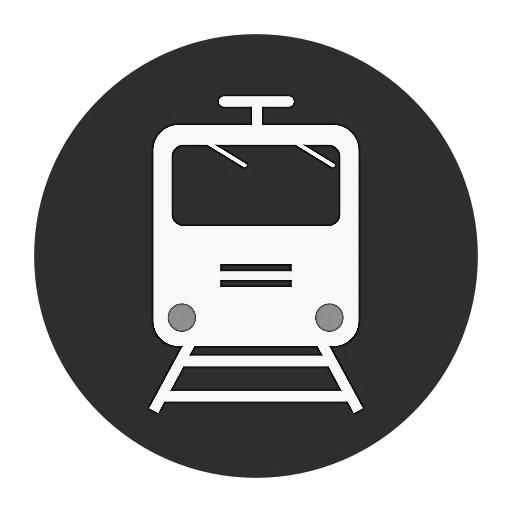 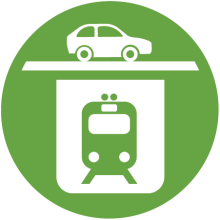 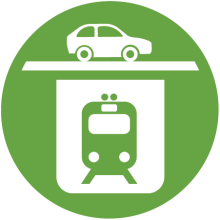 Caltrain recommends exploring both a Road over Rail Hybrid as well as a Road under Rail Hybrid
[Speaker Notes: Abbreviations
CAE – Close Churchill Ave. crossing, widen existing Embarcadero Rd. undercrossing
CAH – Churchill Ave. crossing with roadway under railroad Hybrid
CAN – Churchill Ave. crossing with No grade separation. Implement minor safety improvements
CAS − Close Churchill Ave. crossing, build bike/ped crossing near planned Seale Ave. bike boulevard to connect to Peers Park and Stanford Ave. bike boulevard
CRH − Charleston Rd. crossing with Hybrid (maintain connection b/w Charleston Rd. and Alma St.)
MCH − Meadow Dr. and Charleston Rd. crossings with roadway under rail Hybrid
MCL − Meadow Dr. and Charleston Rd crossings with roadway under rail Hybrid; new hybrid bike/ped path under rail near Loma Verde Ave.
MCT − Meadow Dr. to Charleston Rd Trench; Alma St. not within trench (maintain connections between Meadow Dr. and Charleston Rd.)
MCX − Close Meadow Dr. crossing; Railroad under roadway trench at Charleston Rd.; Alma St not (X) in trench (maintain connection b/w Meadow Dr. and Charleston Rd.)
MDH − Meadow Dr. crossing with roadway under railroad Hybrid (maintain connection b/w Meadow Dr. & Alma St.)
MDL − Close Meadow Dr. crossing, build bike/ped crossing near Loma Verde Ave. to connect to planned Matadero Ave. bike boulevard
MDN − Meadow Dr. crossing with No grade separation; implement safety improvements
PAH − Continue proposed Menlo Park Hybrid across San Francisquito Creek and Palo Alto Ave. on a viaduct structure
PAN − Palo Alto Ave. crossing with No grade separation; implement safety improvements (quad-gates and wayside horns) with the goal of making a quiet zone
PCE − Palo Alto Ave. crossing Closed; build Everett Ave. bike/ped undercrossing
PCU − Palo Alto Ave. crossing Closed; widen University Ave. roadway undercrossing]
Selecting All Options = 10 Ideas
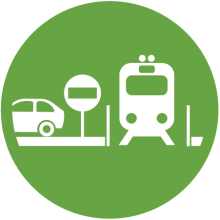 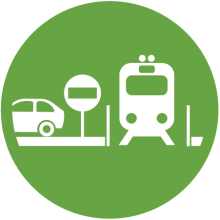 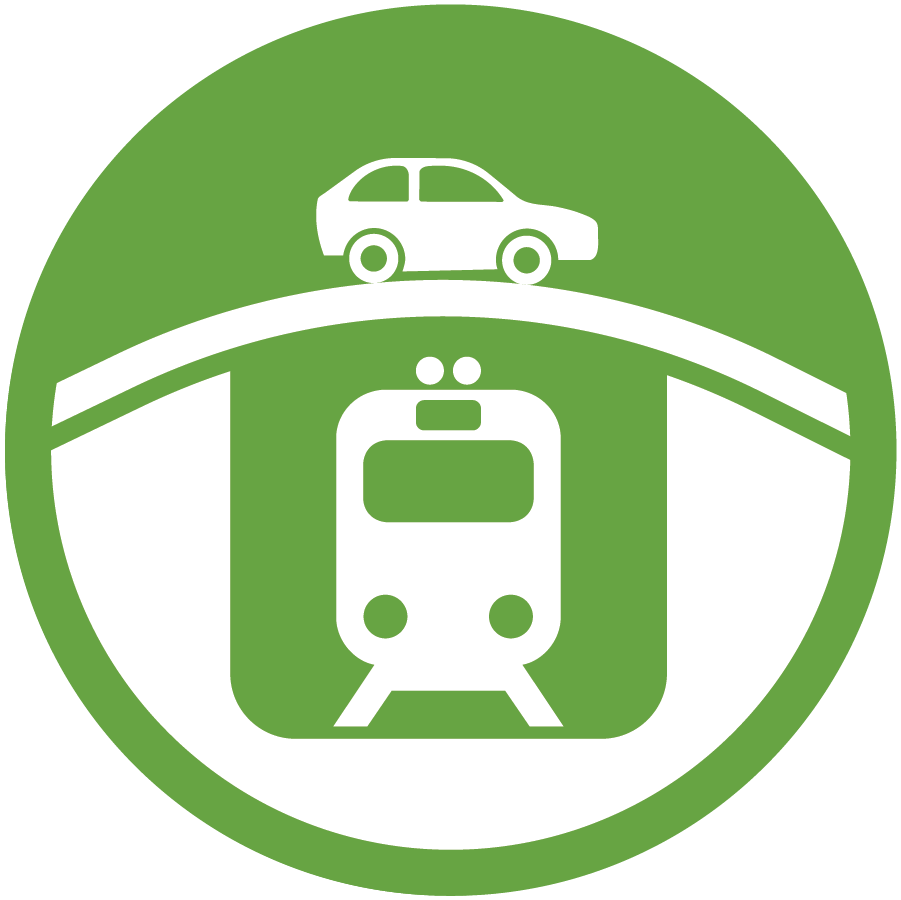 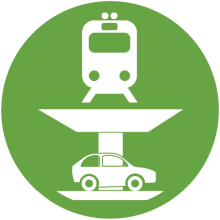 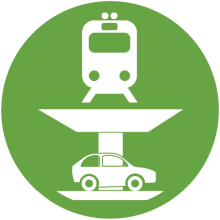 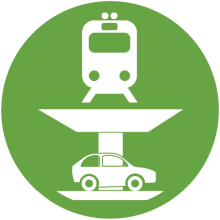 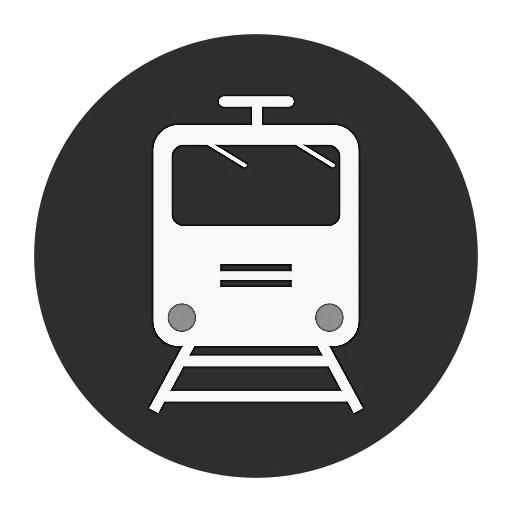 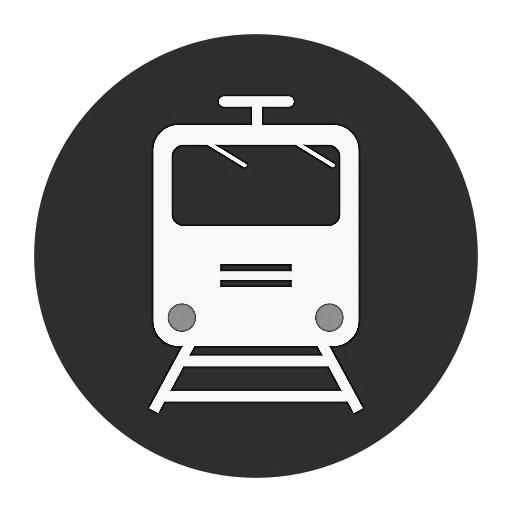 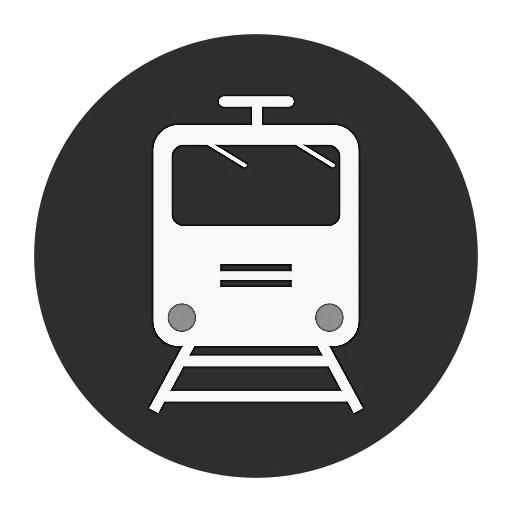 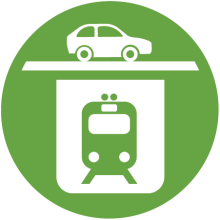 [Speaker Notes: Abbreviations
CAX – Churchill Ave. crossing closed (X); Improvement options include: widen existing Embarcadero Rd. undercrossing, add new traffic signals at Embarcadero Rd. ramp, and build bike/ped crossing near planned Seale Ave. bike boulevard to connect to Peers Park and Stanford Ave. bike boulevard
CAH – Churchill Ave. crossing with roadway under railroad Hybrid
MCL − Meadow Dr. and Charleston Rd crossings with roadway under rail Hybrid; new hybrid bike/ped path under rail near Loma Verde Ave.
MCR − Meadow Dr. and Charleston Rd crossings with Roadway over rail Hybrid; new hybrid bike/ped path under rail near Loma Verde Ave.
MCT − Meadow Dr. to Charleston Rd Trench; Alma St. not within trench (maintain connections between Meadow Dr. and Charleston Rd.)
PAH − Continue proposed Menlo Park Hybrid across San Francisquito Creek and Palo Alto Ave. on a viaduct structure
PCX − Palo Alto Ave. Crossing closed (X); Improvement options include: build Everett Ave. bike/ped undercrossing and widen University Ave.]
Rail Committee Recommendations –  Modify Ideas
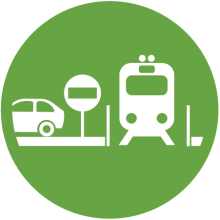 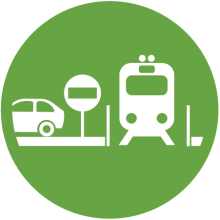 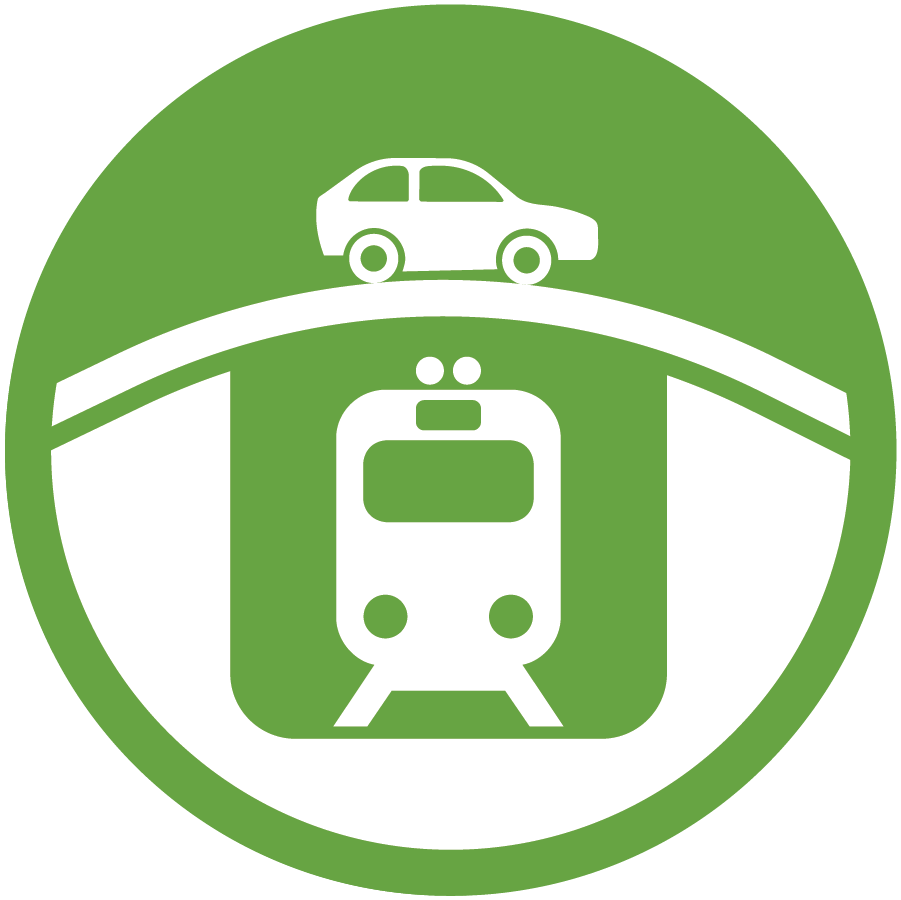 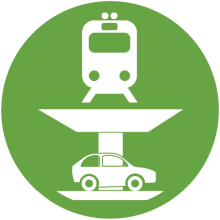 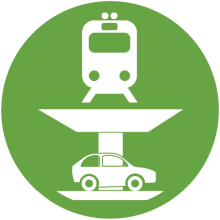 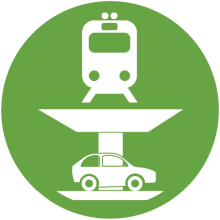 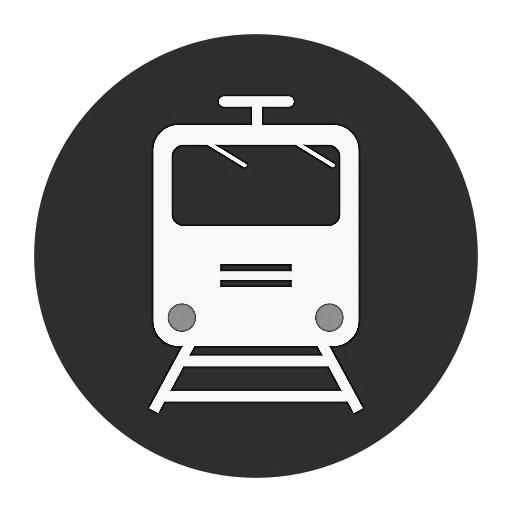 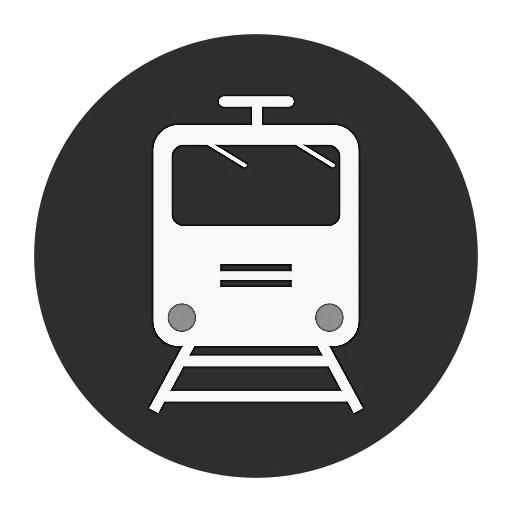 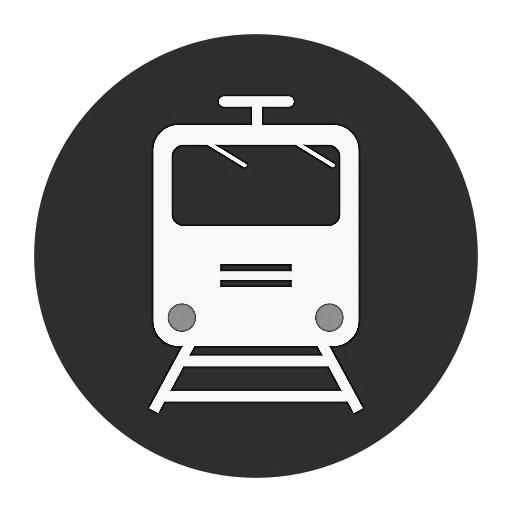 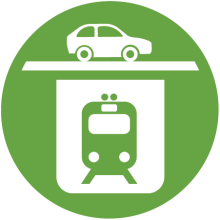 Add "and/or viaduct” to PAH
Add “or tunnel” to MCT
[Speaker Notes: Abbreviations
CAX – Churchill Ave. crossing closed (X); Improvement options include: widen existing Embarcadero Rd. undercrossing, add new traffic signals at Embarcadero Rd. ramp, and build bike/ped crossing near planned Seale Ave. bike boulevard to connect to Peers Park and Stanford Ave. bike boulevard
CAH – Churchill Ave. crossing with roadway under railroad Hybrid
MCL − Meadow Dr. and Charleston Rd crossings with roadway under rail Hybrid; new hybrid bike/ped path under rail near Loma Verde Ave.
MCR − Meadow Dr. and Charleston Rd crossings with Roadway over rail Hybrid; new hybrid bike/ped path under rail near Loma Verde Ave.
MCT − Meadow Dr. to Charleston Rd Trench; Alma St. not within trench (maintain connections between Meadow Dr. and Charleston Rd.)
PAH − Continue proposed Menlo Park Hybrid across San Francisquito Creek and Palo Alto Ave. on a viaduct structure
PCX − Palo Alto Ave. Crossing closed (X); Improvement options include: build Everett Ave. bike/ped undercrossing and widen University Ave.]
Rail Committee Recommendations –  Remove No Build
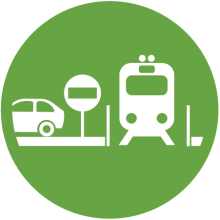 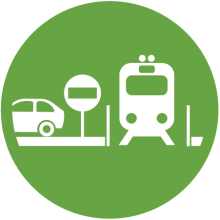 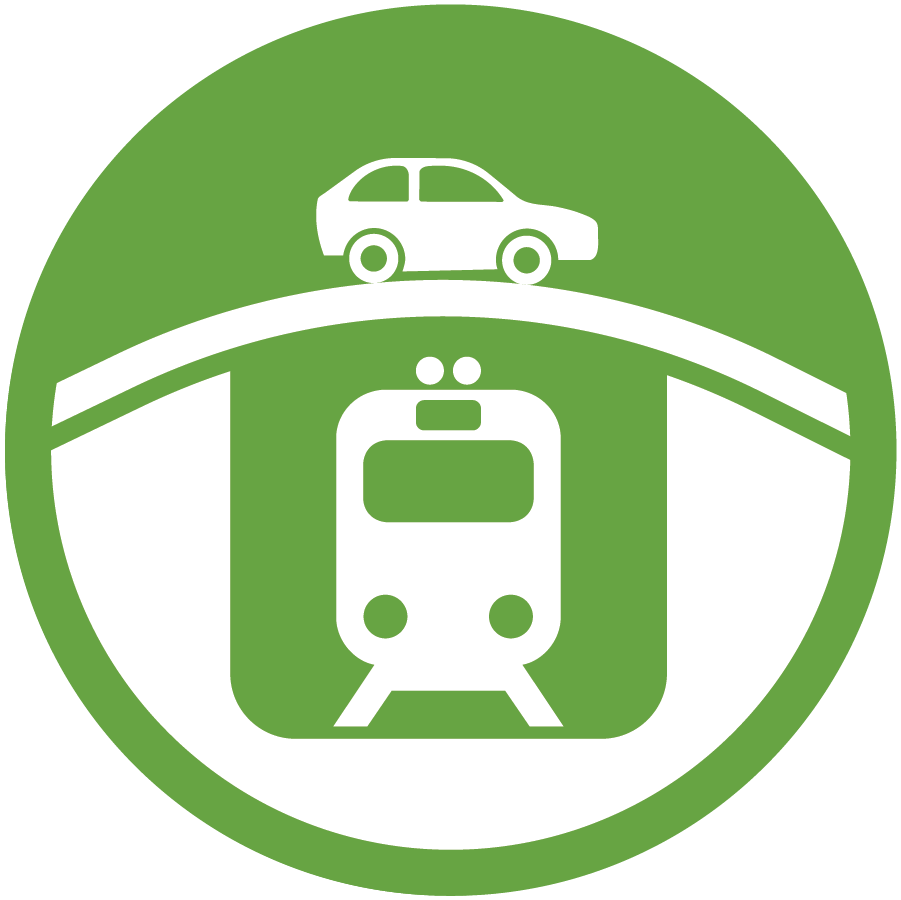 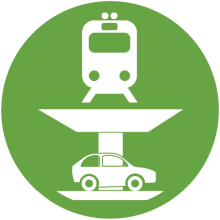 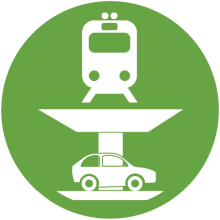 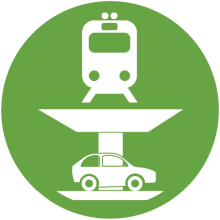 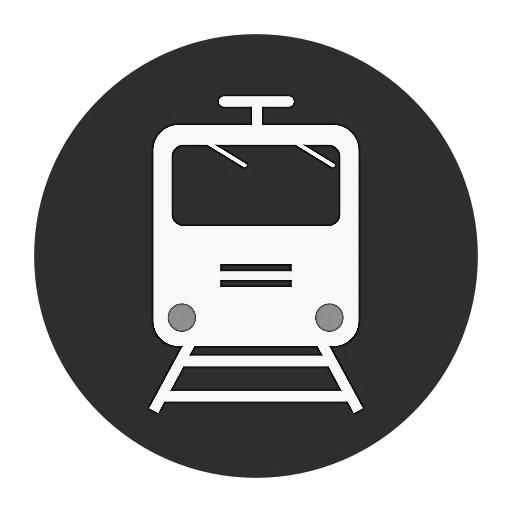 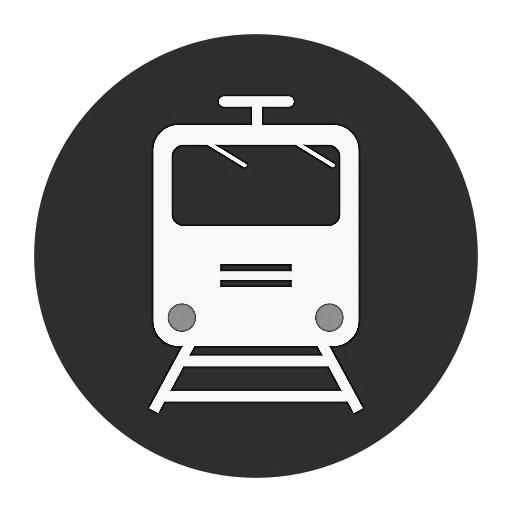 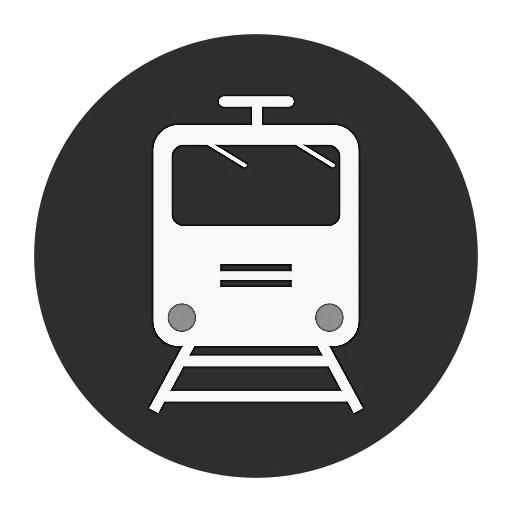 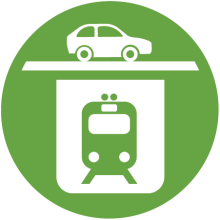 [Speaker Notes: Abbreviations
CAX – Churchill Ave. crossing closed (X); Improvement options include: widen existing Embarcadero Rd. undercrossing, add new traffic signals at Embarcadero Rd. ramp, and build bike/ped crossing near planned Seale Ave. bike boulevard to connect to Peers Park and Stanford Ave. bike boulevard
CAH – Churchill Ave. crossing with roadway under railroad Hybrid
MCL − Meadow Dr. and Charleston Rd crossings with roadway under rail Hybrid; new hybrid bike/ped path under rail near Loma Verde Ave.
MCR − Meadow Dr. and Charleston Rd crossings with Roadway over rail Hybrid; new hybrid bike/ped path under rail near Loma Verde Ave.
MCT − Meadow Dr. to Charleston Rd Trench; Alma St. not within trench (maintain connections between Meadow Dr. and Charleston Rd.)
PAH − Continue proposed Menlo Park Hybrid across San Francisquito Creek and Palo Alto Ave. on a viaduct structure
PCX − Palo Alto Ave. Crossing closed (X); Improvement options include: build Everett Ave. bike/ped undercrossing and widen University Ave.]
Rail Committee Recommendations –  Add New Ideas
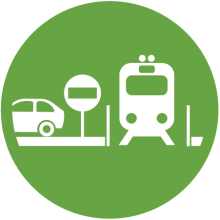 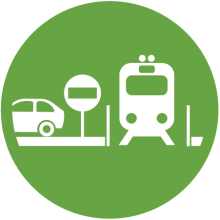 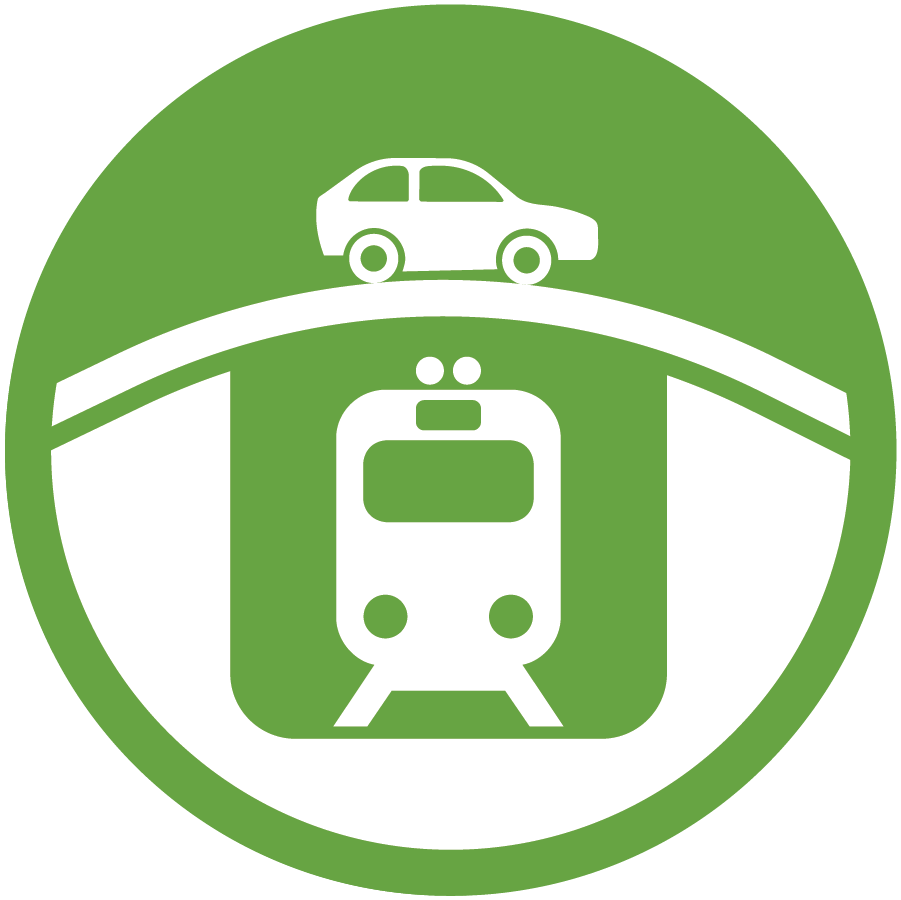 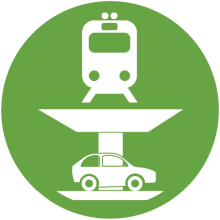 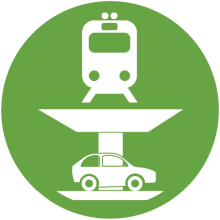 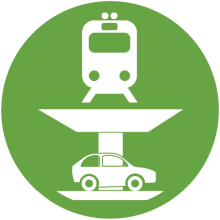 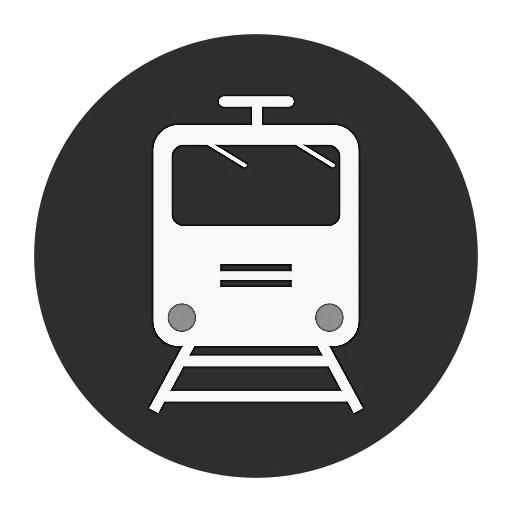 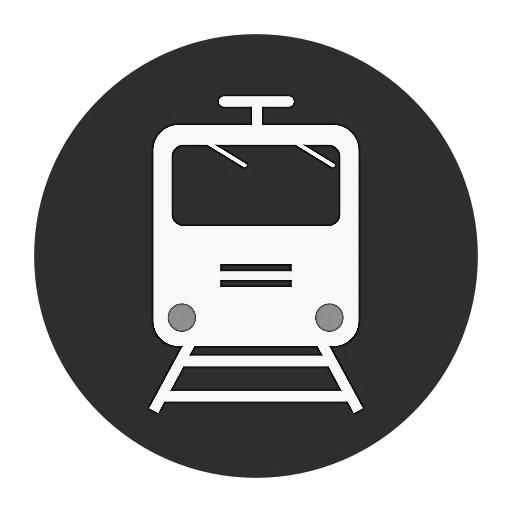 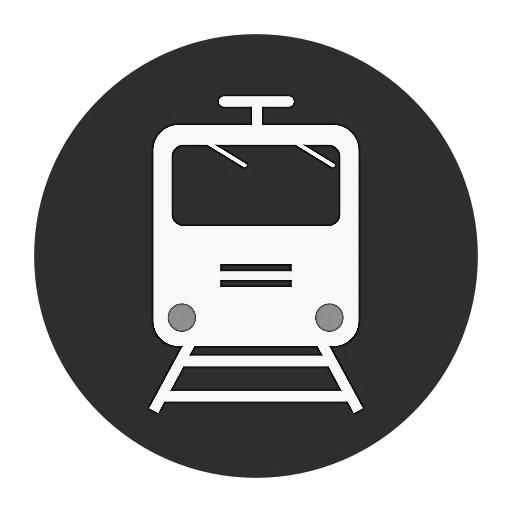 Add Citywide Tunnel within Palo Alto
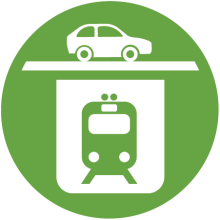 Add Viaduct for Meadow Dr & Charleston Rd
[Speaker Notes: Abbreviations
CAX – Churchill Ave. crossing closed (X); Improvement options include: widen existing Embarcadero Rd. undercrossing, add new traffic signals at Embarcadero Rd. ramp, and build bike/ped crossing near planned Seale Ave. bike boulevard to connect to Peers Park and Stanford Ave. bike boulevard
CAH – Churchill Ave. crossing with roadway under railroad Hybrid
MCL − Meadow Dr. and Charleston Rd crossings with roadway under rail Hybrid; new hybrid bike/ped path under rail near Loma Verde Ave.
MCR − Meadow Dr. and Charleston Rd crossings with Roadway over rail Hybrid; new hybrid bike/ped path under rail near Loma Verde Ave.
MCT − Meadow Dr. to Charleston Rd Trench; Alma St. not within trench (maintain connections between Meadow Dr. and Charleston Rd.)
PAH − Continue proposed Menlo Park Hybrid across San Francisquito Creek and Palo Alto Ave. on a viaduct structure
PCX − Palo Alto Ave. Crossing closed (X); Improvement options include: build Everett Ave. bike/ped undercrossing and widen University Ave.]
Rail Committee Recommended Ideas
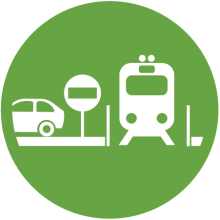 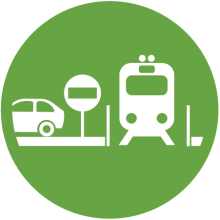 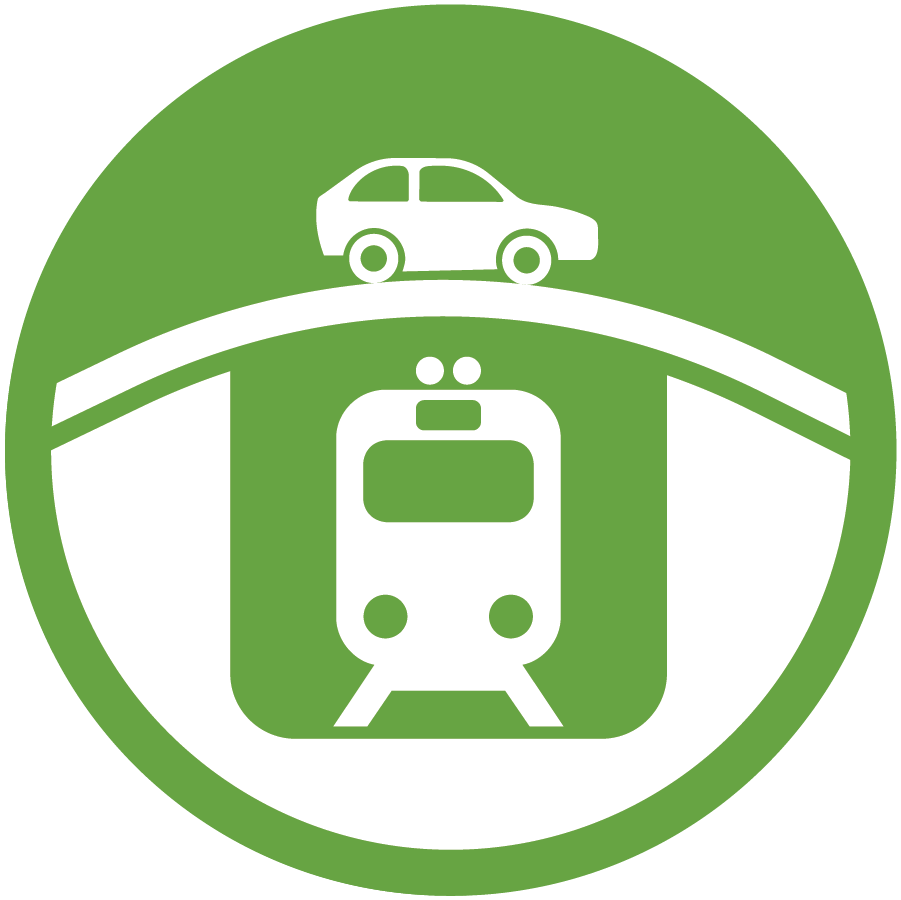 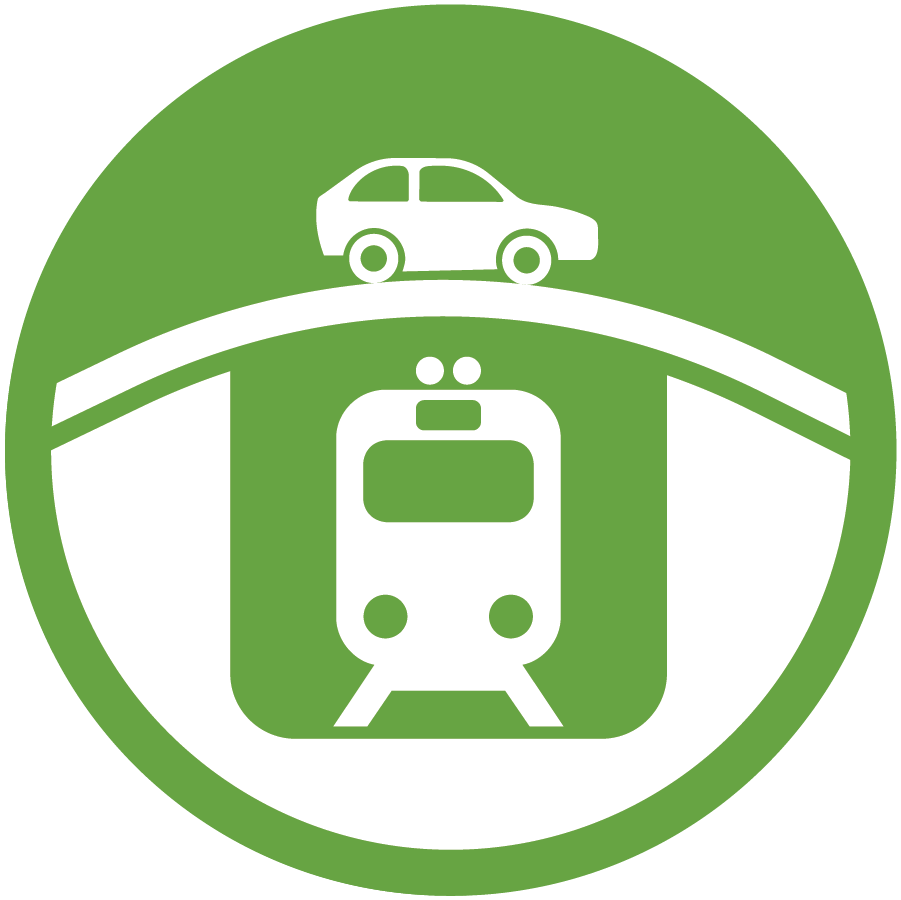 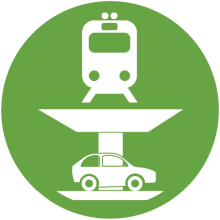 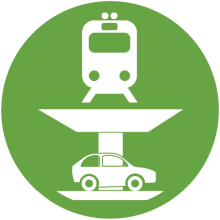 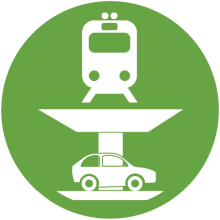 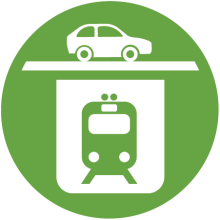 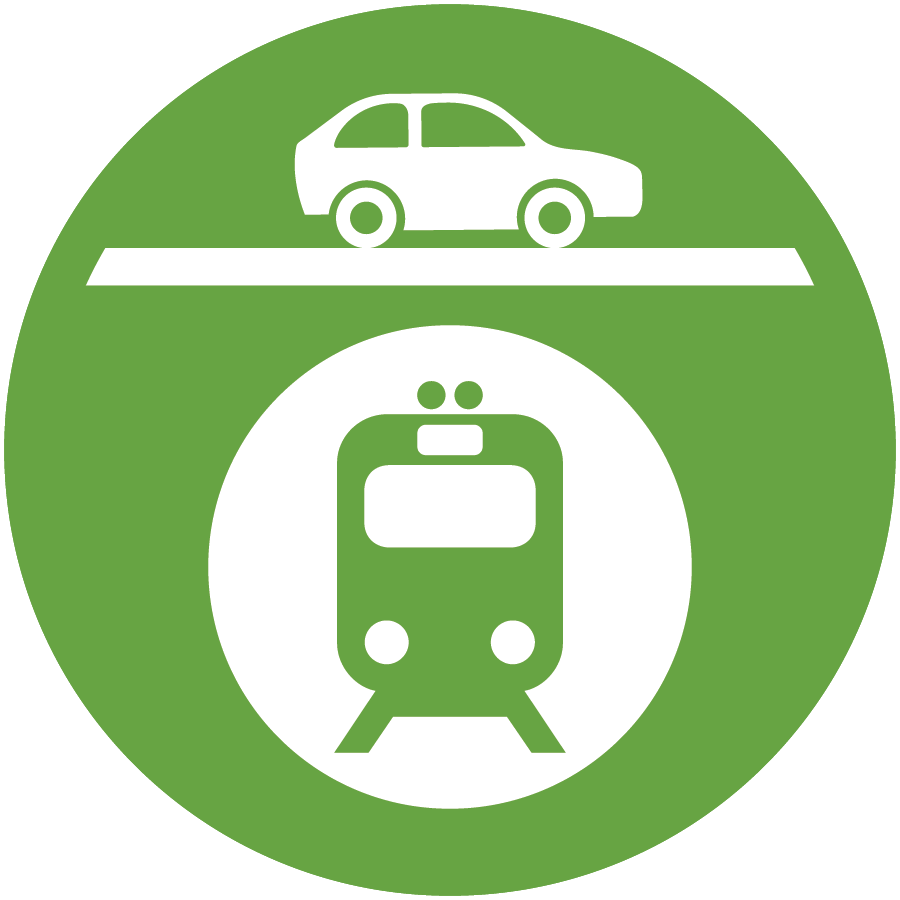 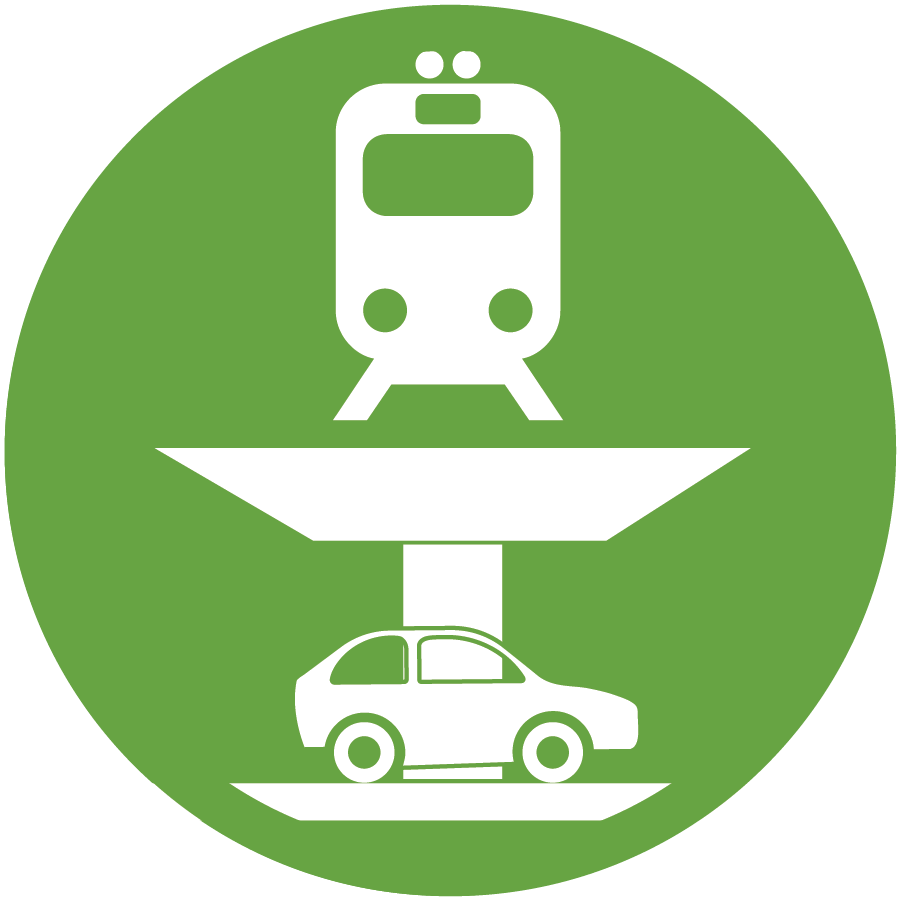 [Speaker Notes: Abbreviations
CAX – Churchill Avenue crossing closed (X); improvement options include: widen existing Embarcadero Road undercrossing, add new traffic signals at Embarcadero Road ramps, build bike/ped crossing at Churchill Avenue, and/or build Seale Avenue bike/ped crossing to connect to Peers Park and Stanford Avenue bicycle boulevard
CAH – Churchill Avenue roadway under railroad Hybrid 
CAR – Churchill Avenue roadway over railroad Reverse hybrid
MCL − Meadow Drive and Charleston Road railroad over roadway hybrid and build Loma Verde Avenue bike/ped crossing to connect to Margarita Avenue bicycle boulevard 
MCR − Meadow Drive and Charleston Road roadway over railroad Reverse hybrid and build Loma Verde Avenue bike/ped crossing to connect to Margarita Avenue bicycle boulevard
MCT − Meadow Drive and Charleston Road roadway over railroad Trench or tunnel; Alma Street would not be within trench or tunnel (maintains Alma Street connections to Meadow Drive and Charleston Road)
MCV - Meadow Drive and Charleston Road railroad over roadway Viaduct
PAH − Continue proposed Menlo Park railroad over roadway Hybrid and/or viaduct across San Francisquito Creek and Palo Alto Avenue
PCX −  Palo Alto Avenue Crossing closed (X); improvement options include: build an Everett Avenue bike/ped undercrossing and widen University Avenue
WBP – City-Wide deep-Bore railroad under roadway tunnel within Palo Alto city limits with two new underground rail stations]
Future Engagement
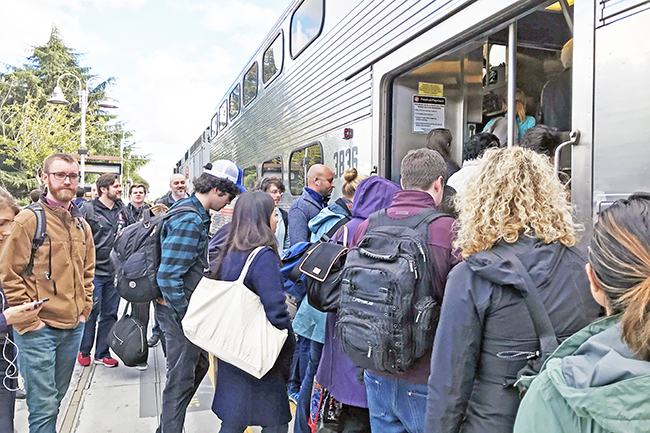 Working with new consultant to help shape new community engagement plan
City Manager’s Office has identified the need for enhanced engagement with a panel of community representatives
Staff and new consultant will develop design and process for  enhanced engagement for Council consideration
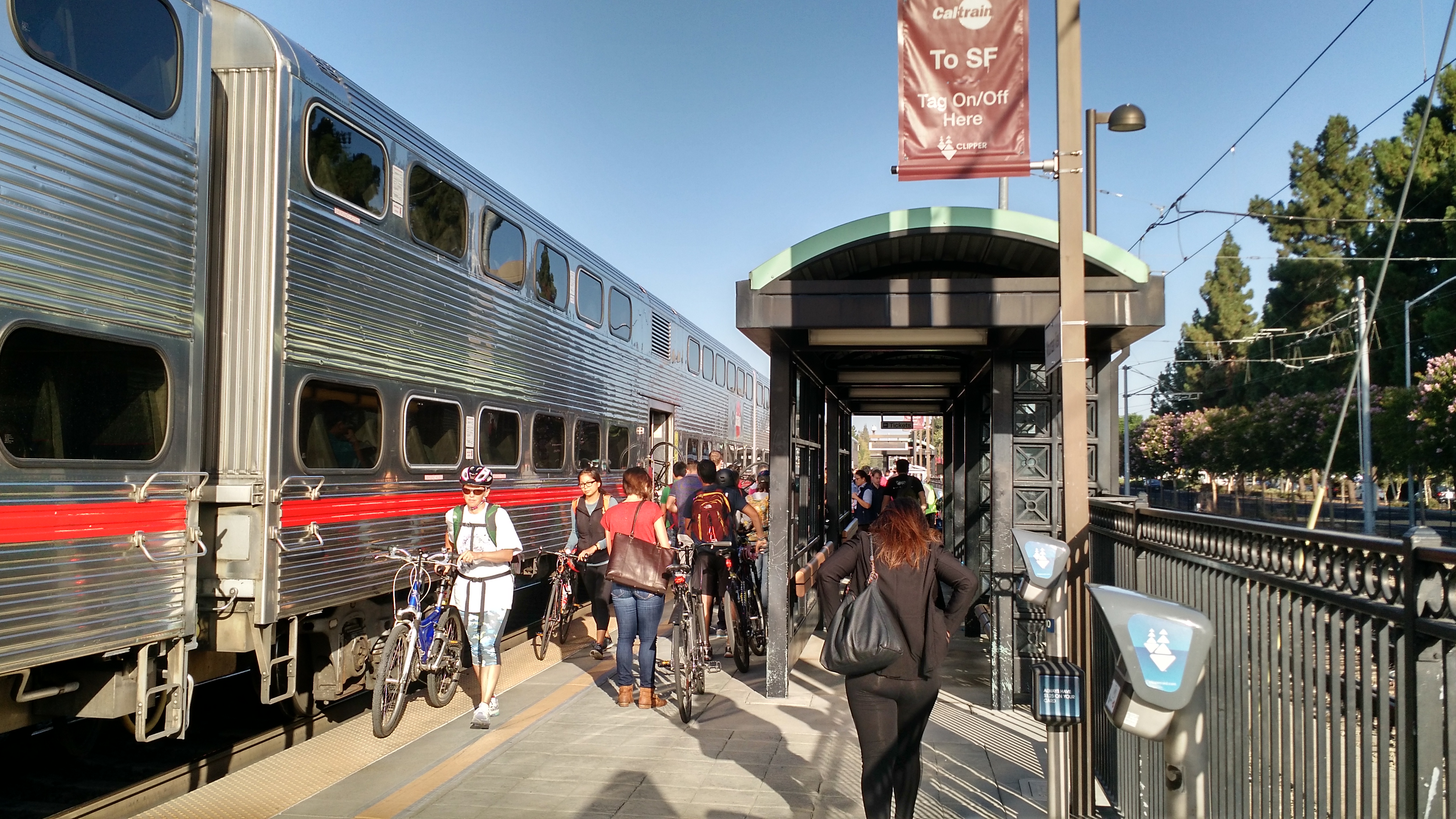 Connecting Palo Alto: Rail ProgramMaster List of Ideas – Initial Screening
City Council
May 14, 2018